Beställning av Framtidsbilder hos Stema Specialtryck AB 
En beställning består av ett eller flera set, där varje set innehållet 1 st. bakgrundsbild och 30 st. figurer. Beställningen görs direkt hos Stema Specialtryck AB  som sedan skickar beställt material till er. Ni betalar tryckeriet direkt. Beställning sker via e-post till: kontakt@stema.nu. Leverans inom 5 arbetsdagar. Det finns 9 olika bakgrundsbilder att välja mellan – se bild 2-10
Oavsett val av bakgrundsbild är figurerna alltid desamma – se figurer på bild 11 
Bakgrundsbilden har ett specifikt namn och nummer. Exempel: ”2. Staden Höga temperaturer Skyfall”. 
Bakgrundsbilderna storlek är 100 x 70 cm. Printade i färg på 170g vitt bestruket papper.Figurernas höjd kommer att vara mellan 6 och 8 cm. Printade i färg på 300g vitt bestruket papper.
PrisEn bakgrundsbild och en uppsättning figurer inklusive frakt inom Sverige kostar 1 168 kr exklusive moms.Önskas fler bakgrundsbilder tillkommer 215 kr/st.
Önskas fler figurer tillkommer 378 kr för en komplett uppsättning om 30 st. figurer.BeställningsuppgifterVid beställning uppge:
namn och nummer på bakgrundsbild/er 
önskat antal uppsättningar figurer
komplett godsadress samt fakturaadress
kontaktuppgifter till ansvarig beställare.
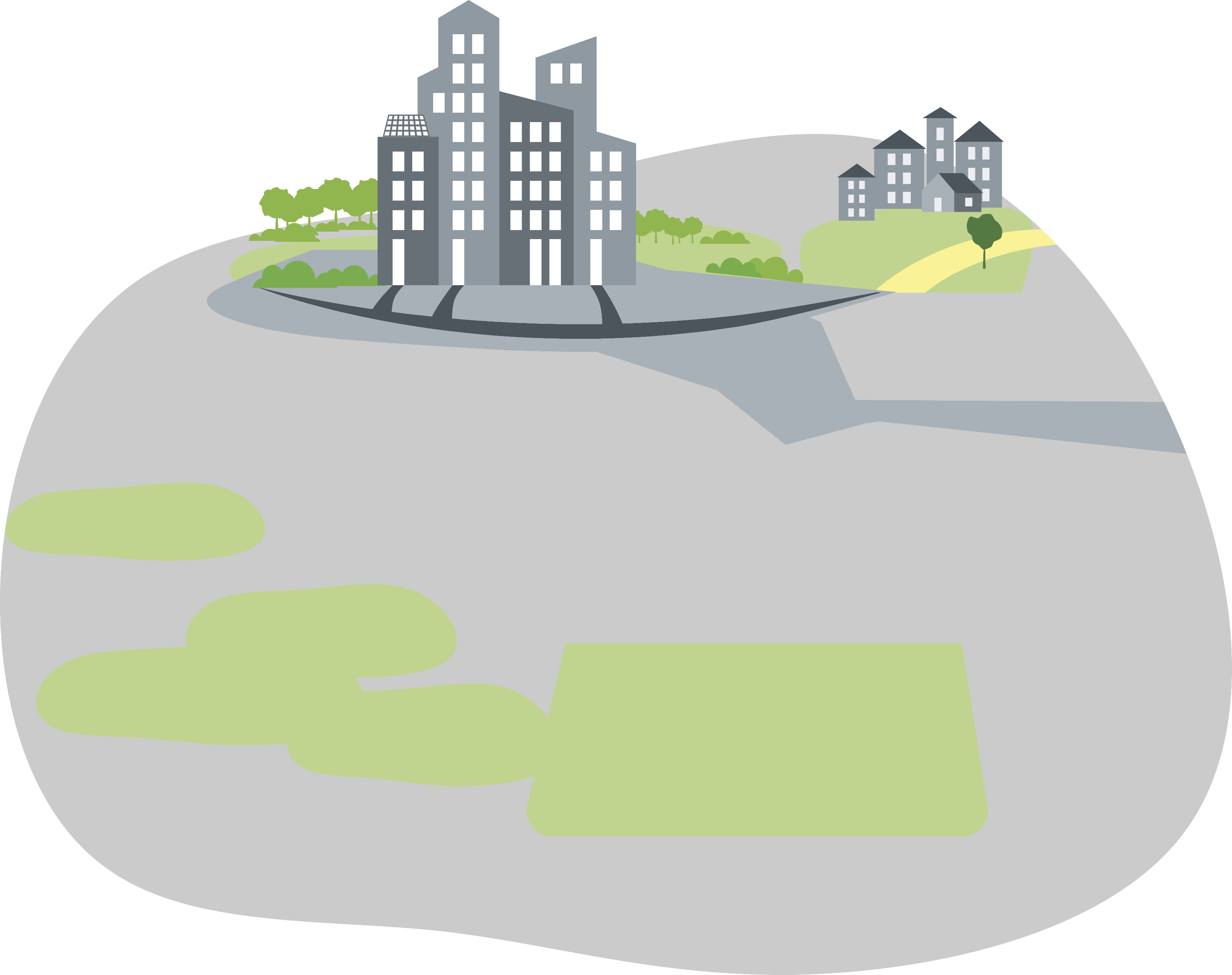 [Speaker Notes: 2. Staden Höga temperaturer Skyfall]
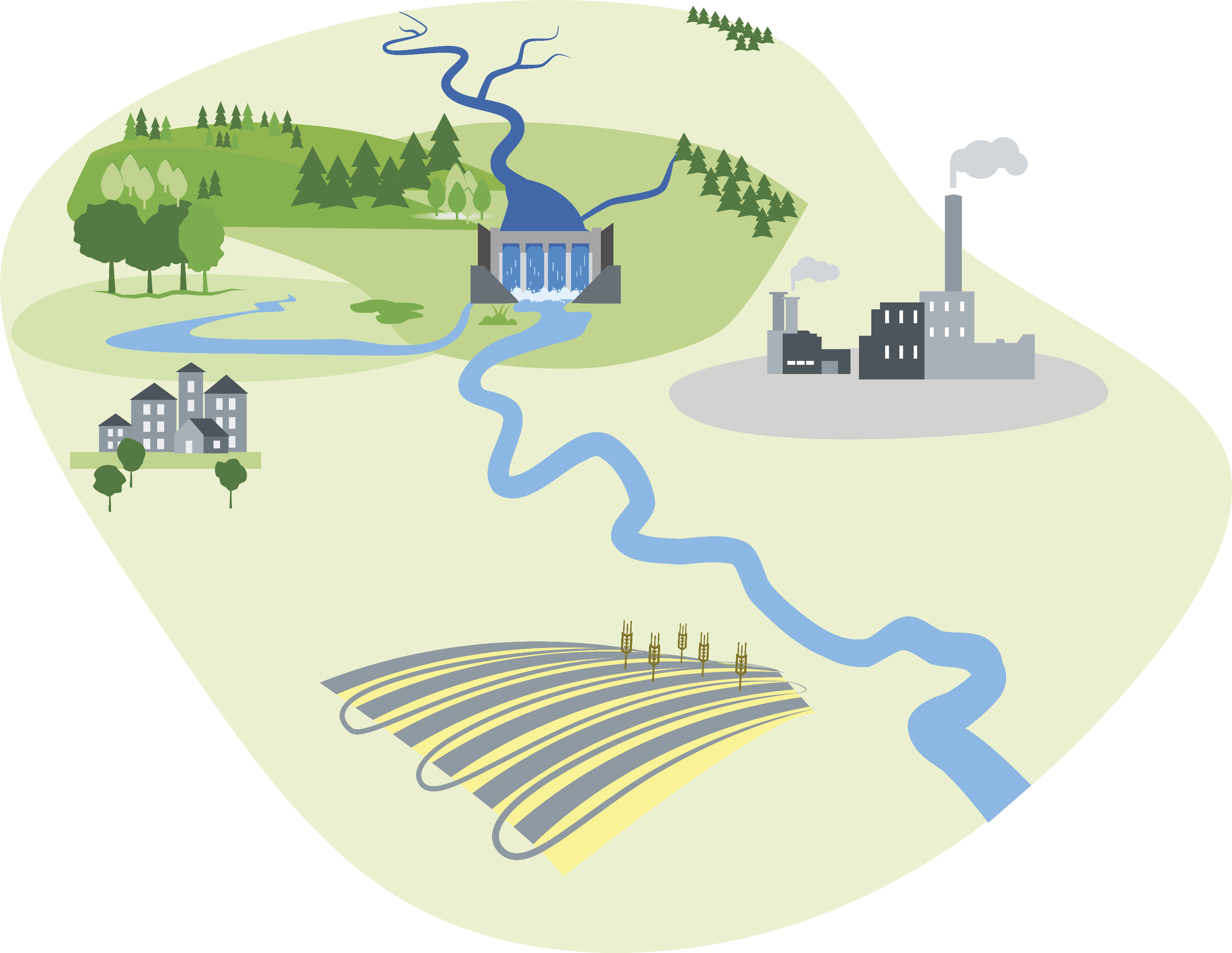 [Speaker Notes: 3. Stad och land Vattenförsörjning]
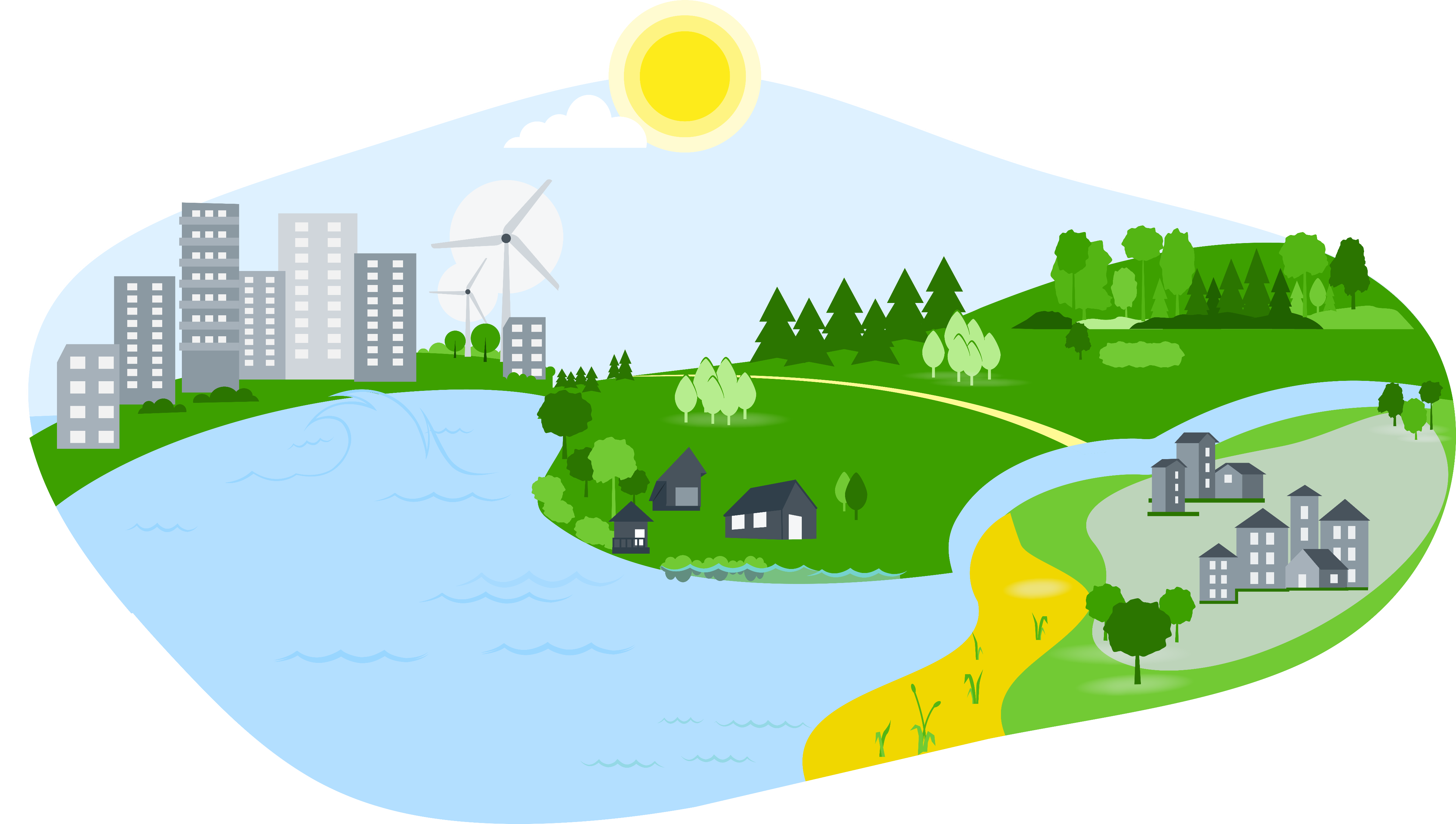 [Speaker Notes: 4. Översvämning Höga flöden]
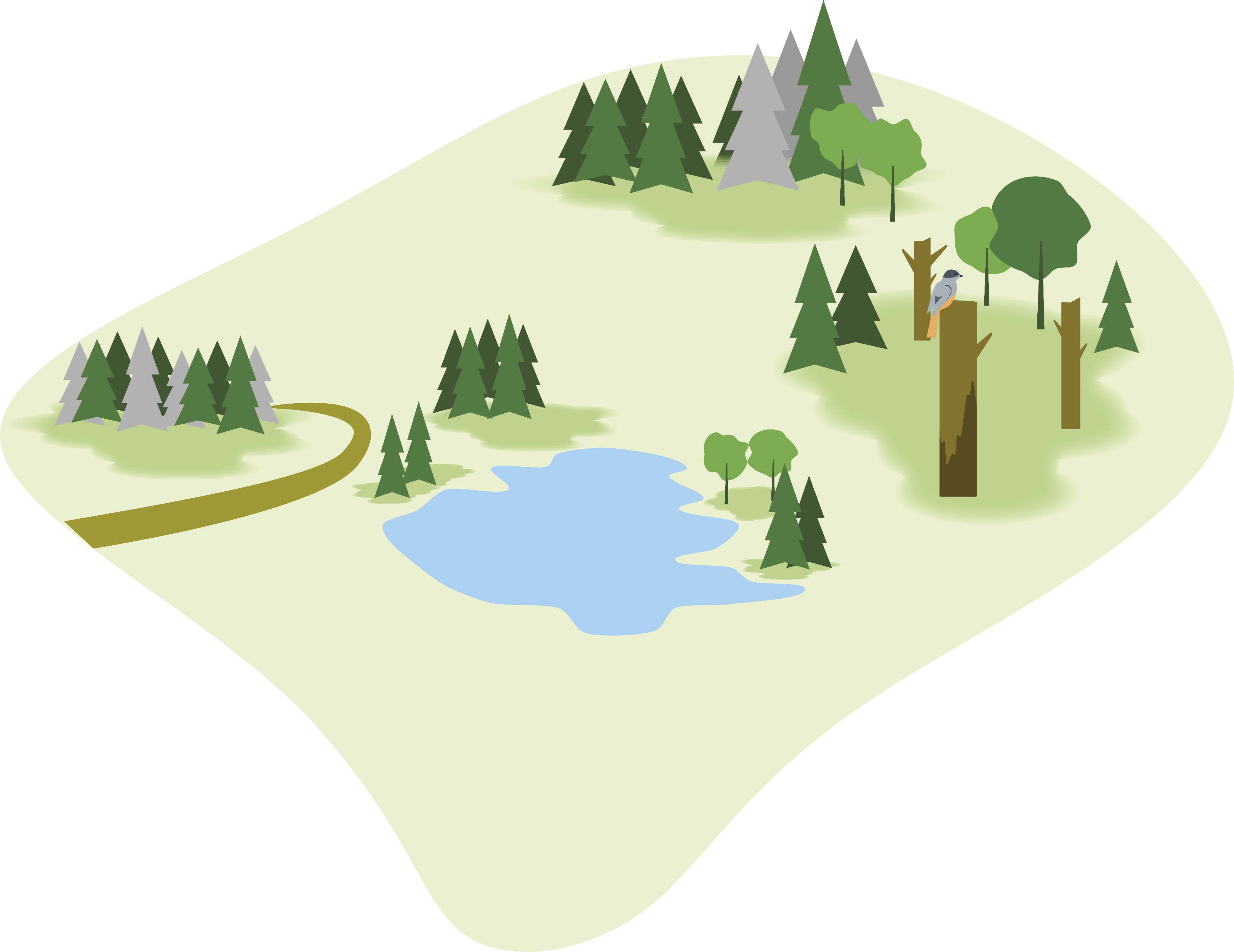 [Speaker Notes: 5. Skogen Nya skadegörare invasiva arter]
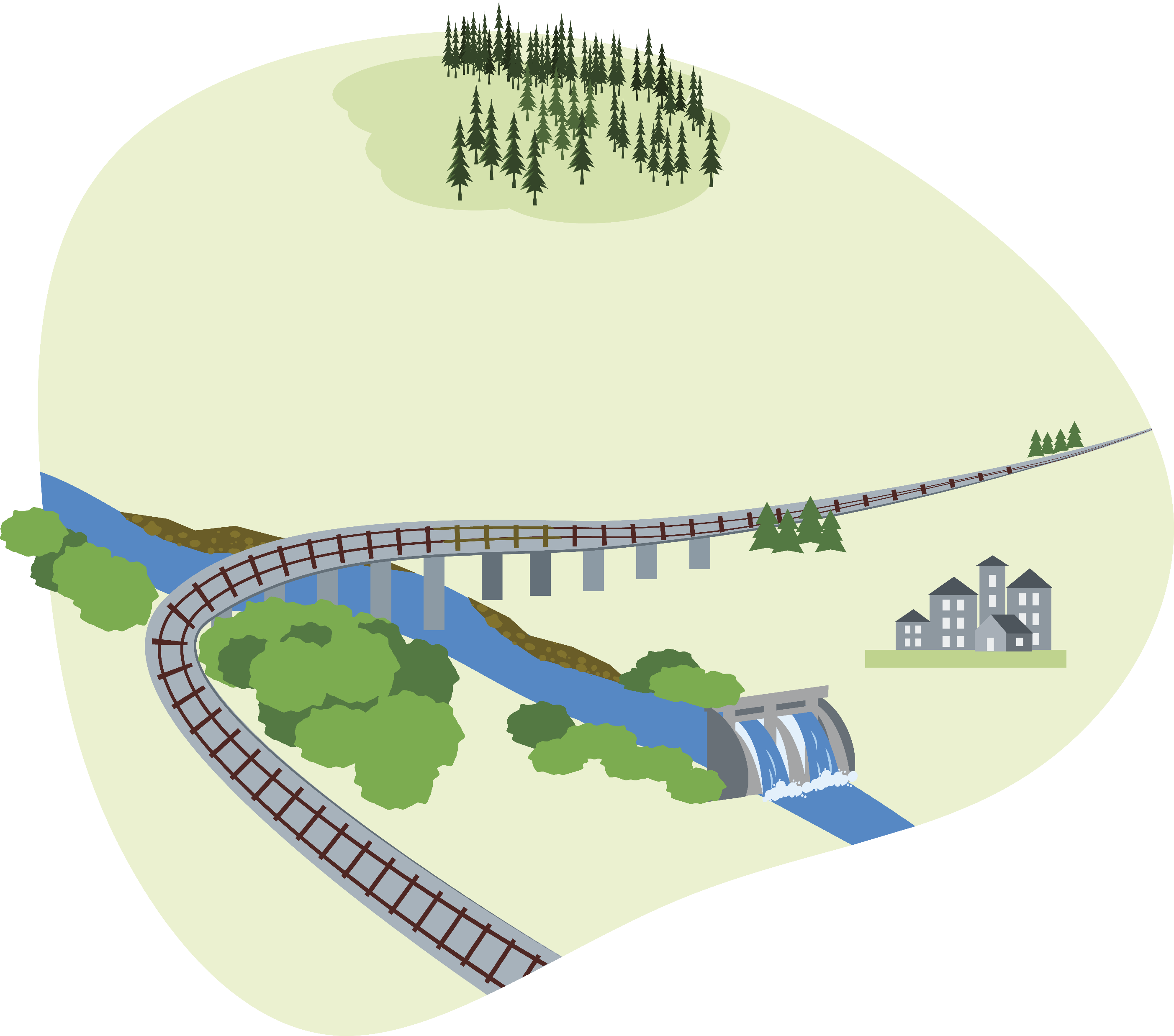 [Speaker Notes: 6. Risk för ras, skred och erosion]
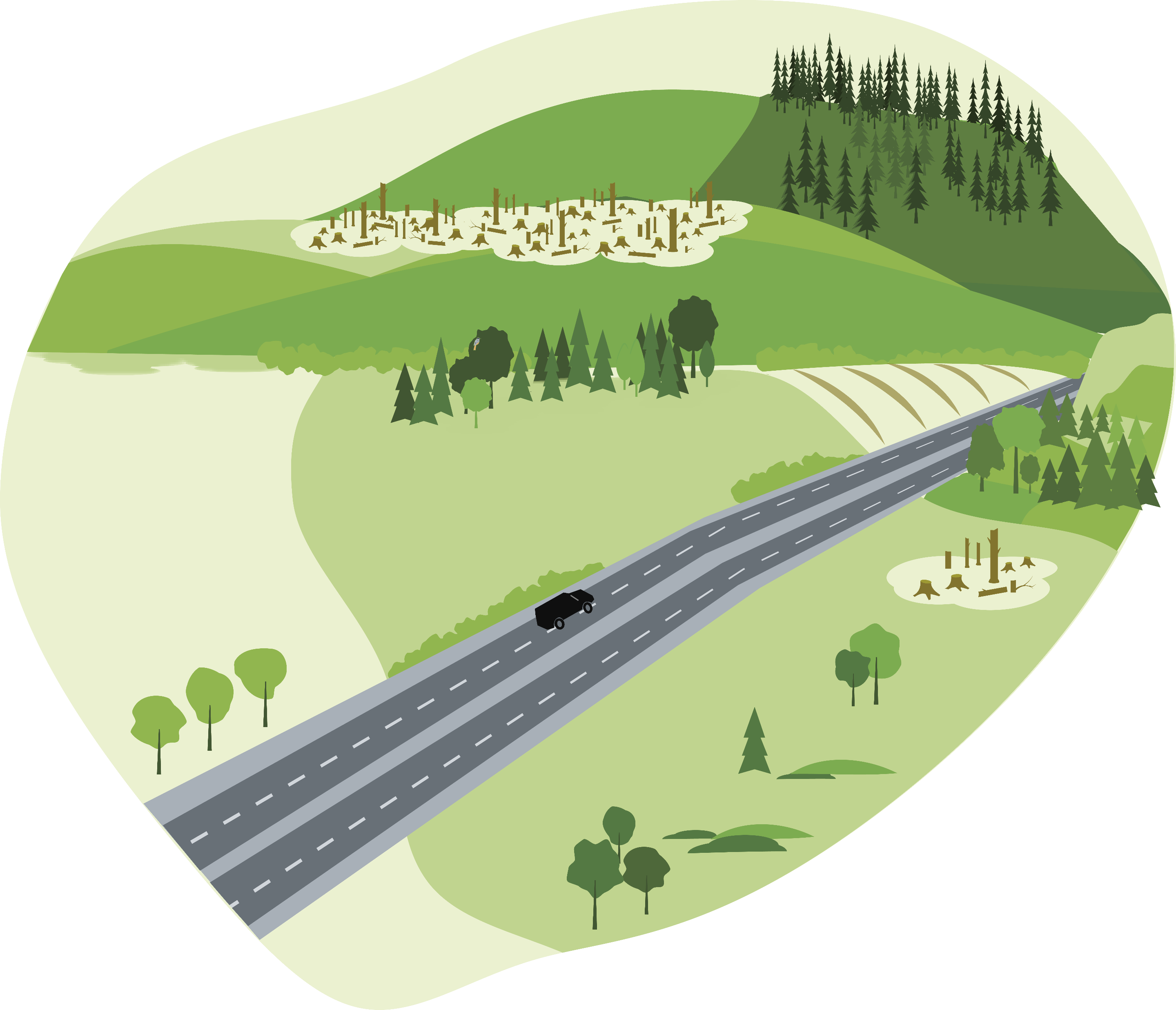 [Speaker Notes: 7. Landsbygd Biologiska och ekologiska effekter]
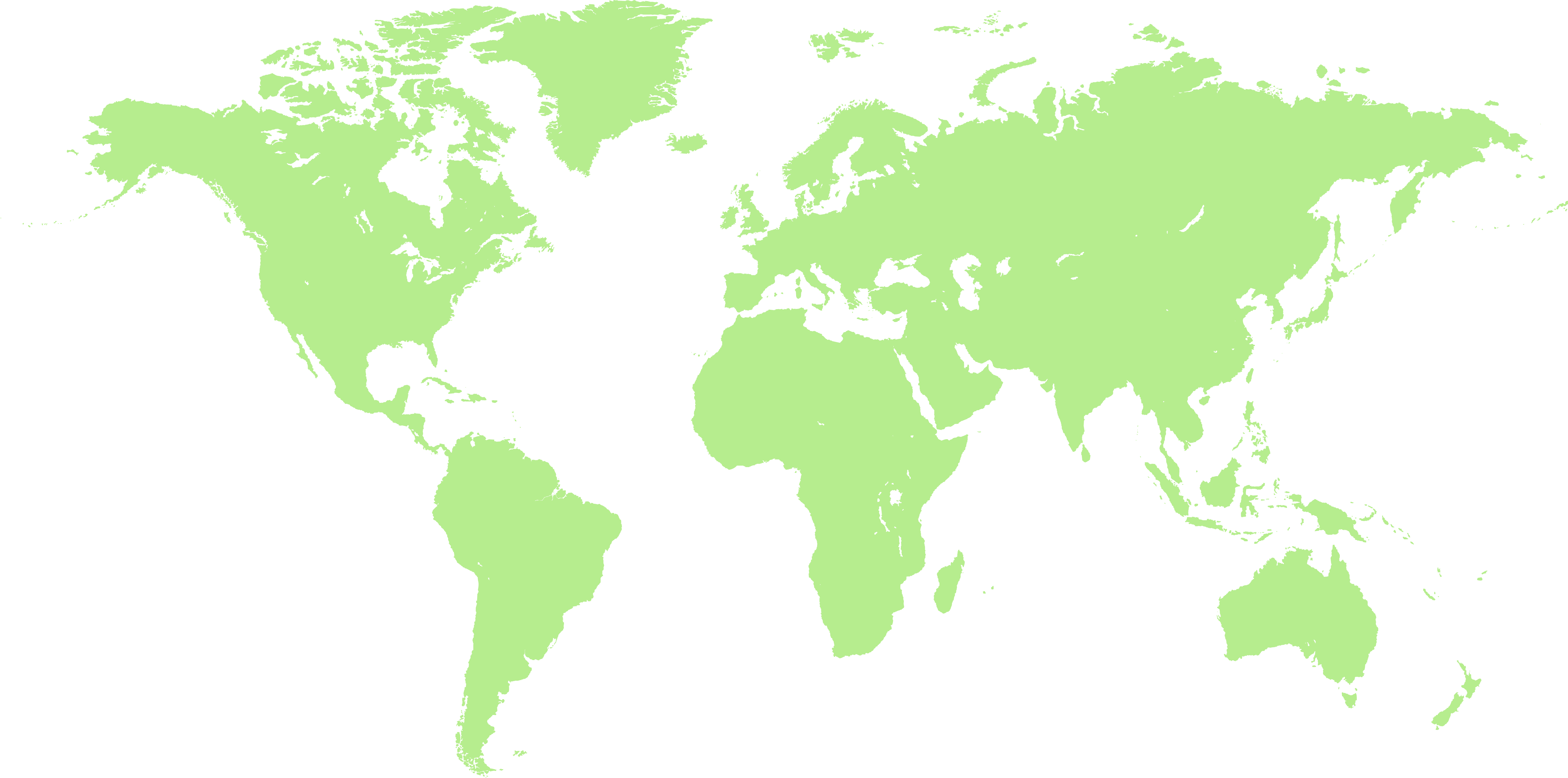 [Speaker Notes: 8. Världskarta Transnationella effekter]
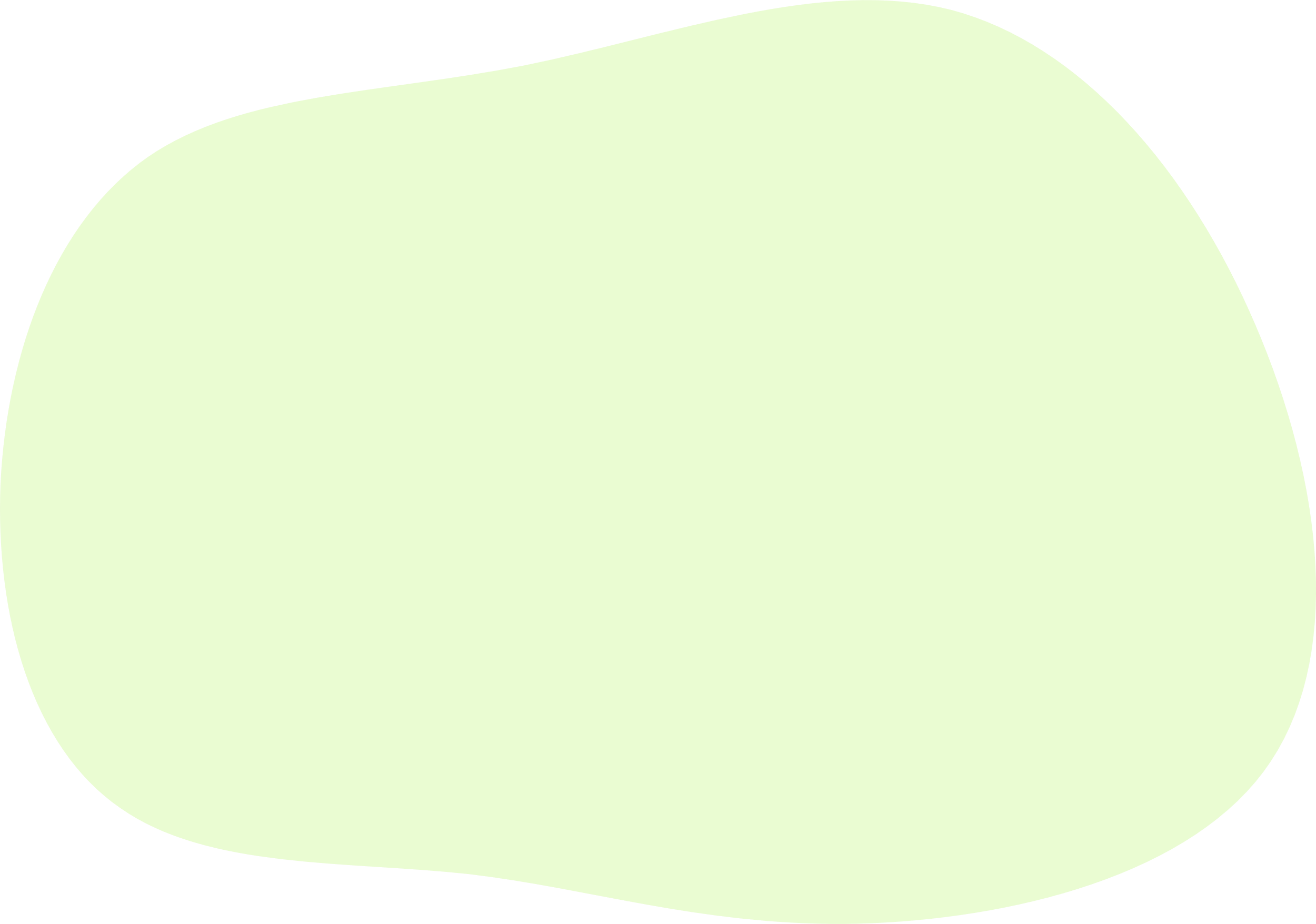 [Speaker Notes: 9. Tom bakgrundsbild]
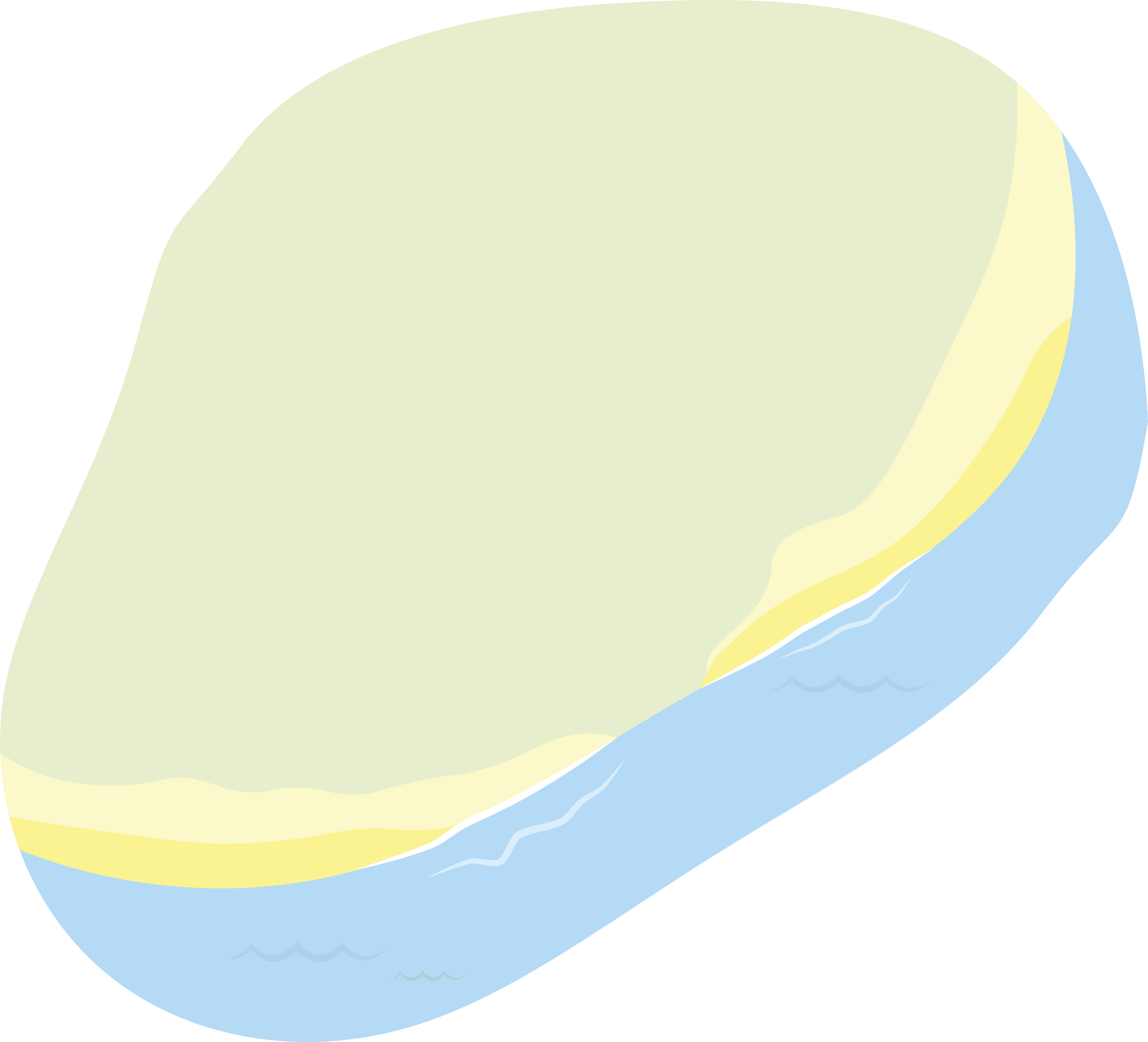 [Speaker Notes: 10. Tom bakgrundsbild kustzon]
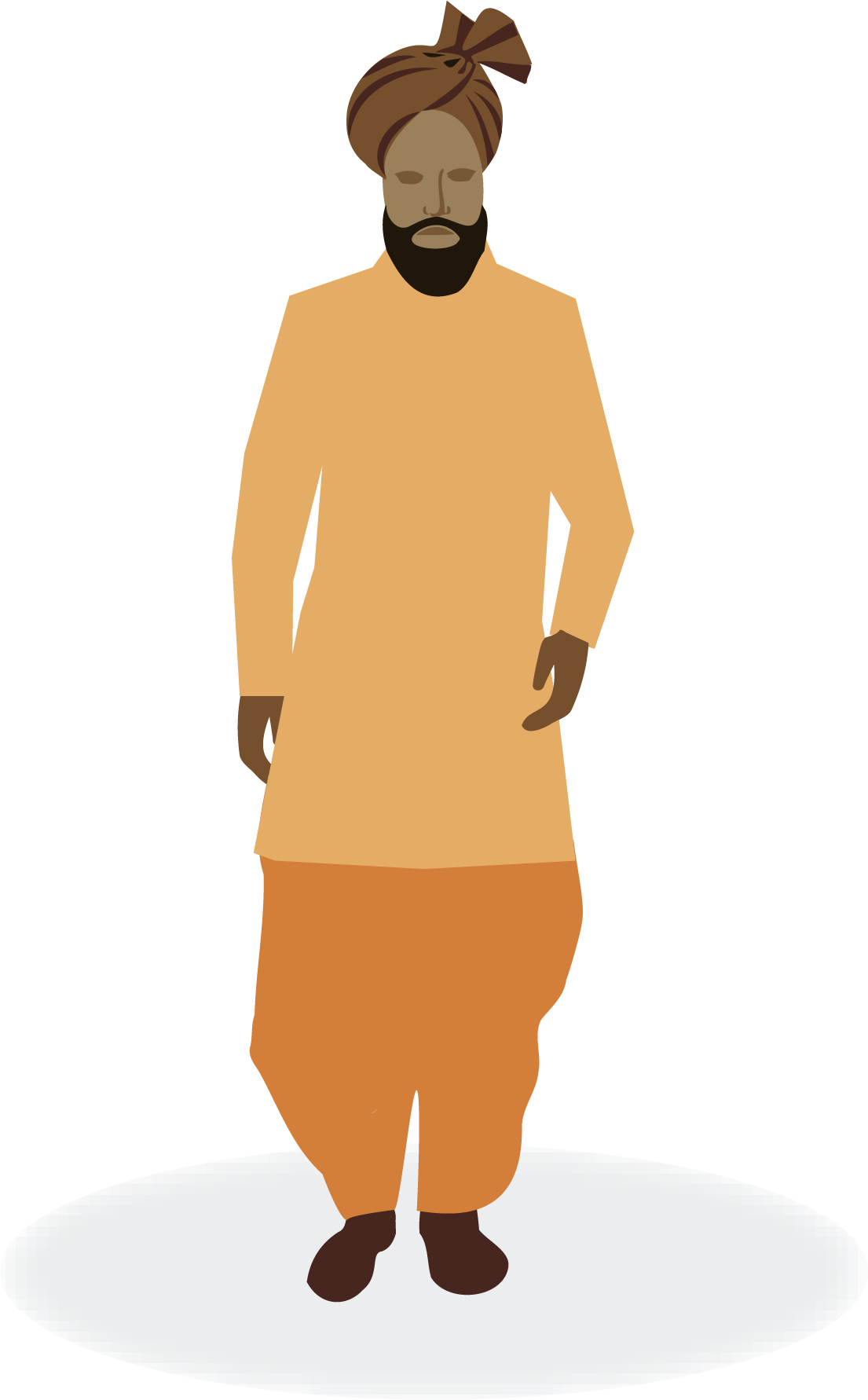 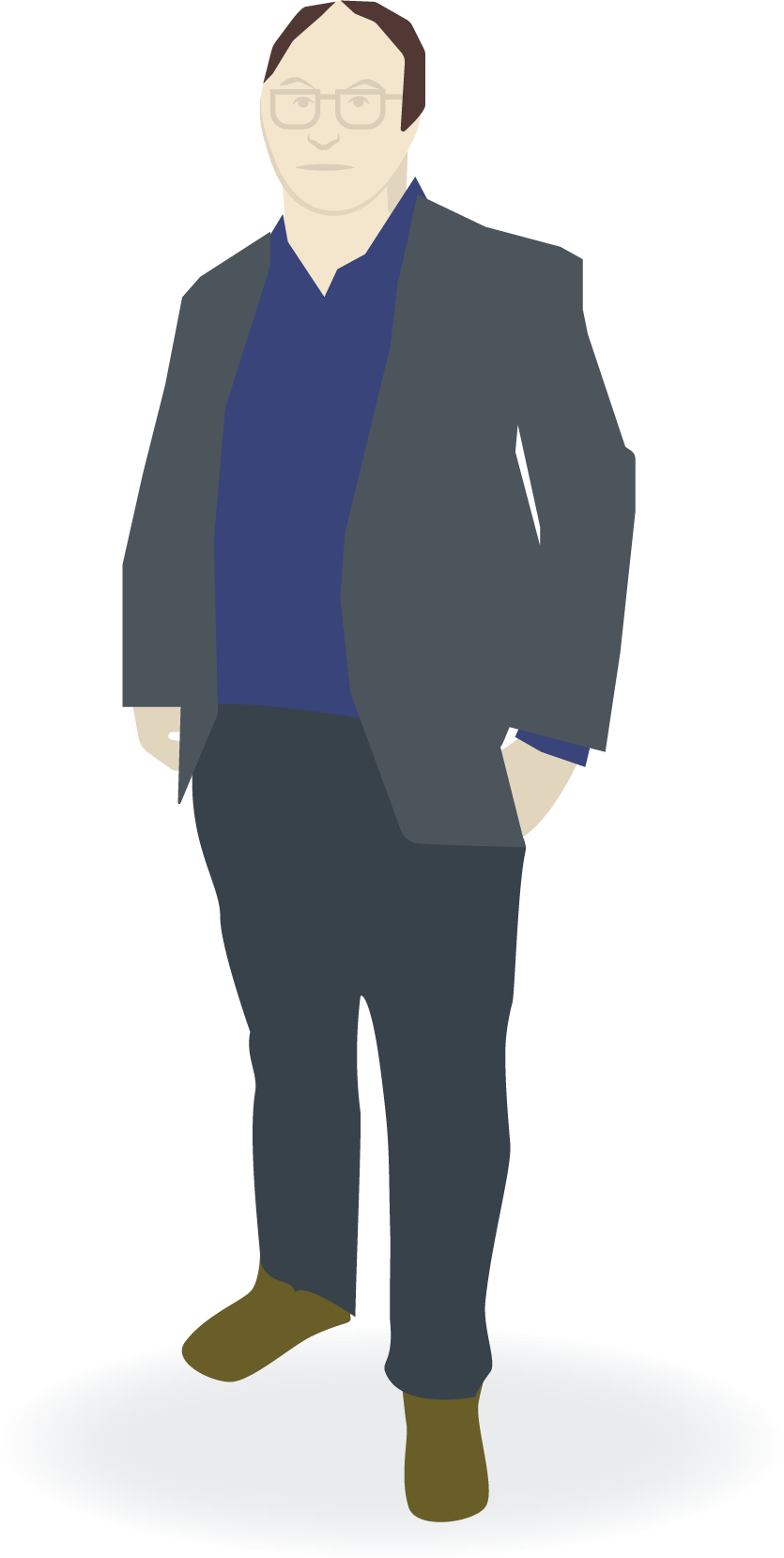 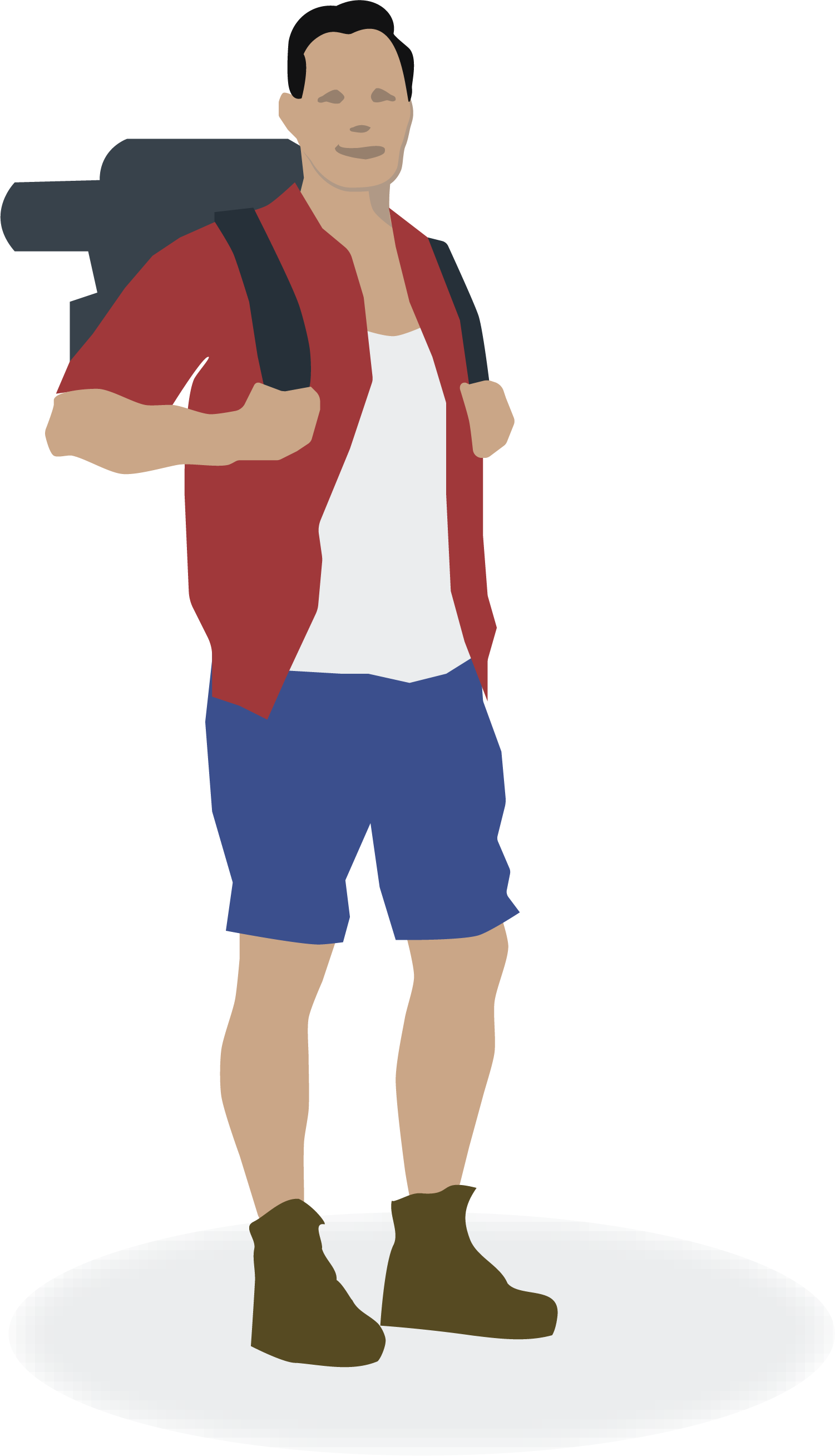 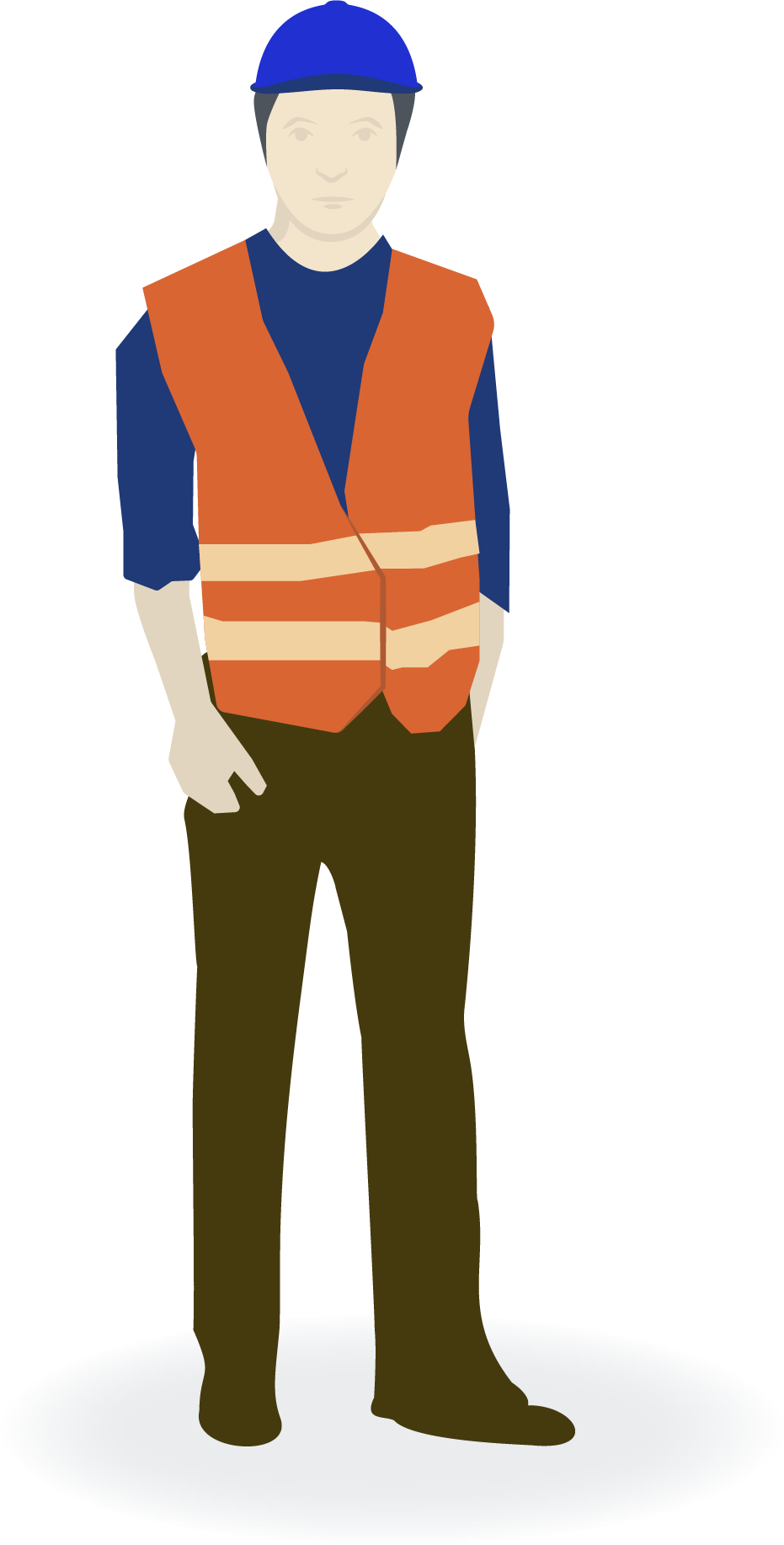 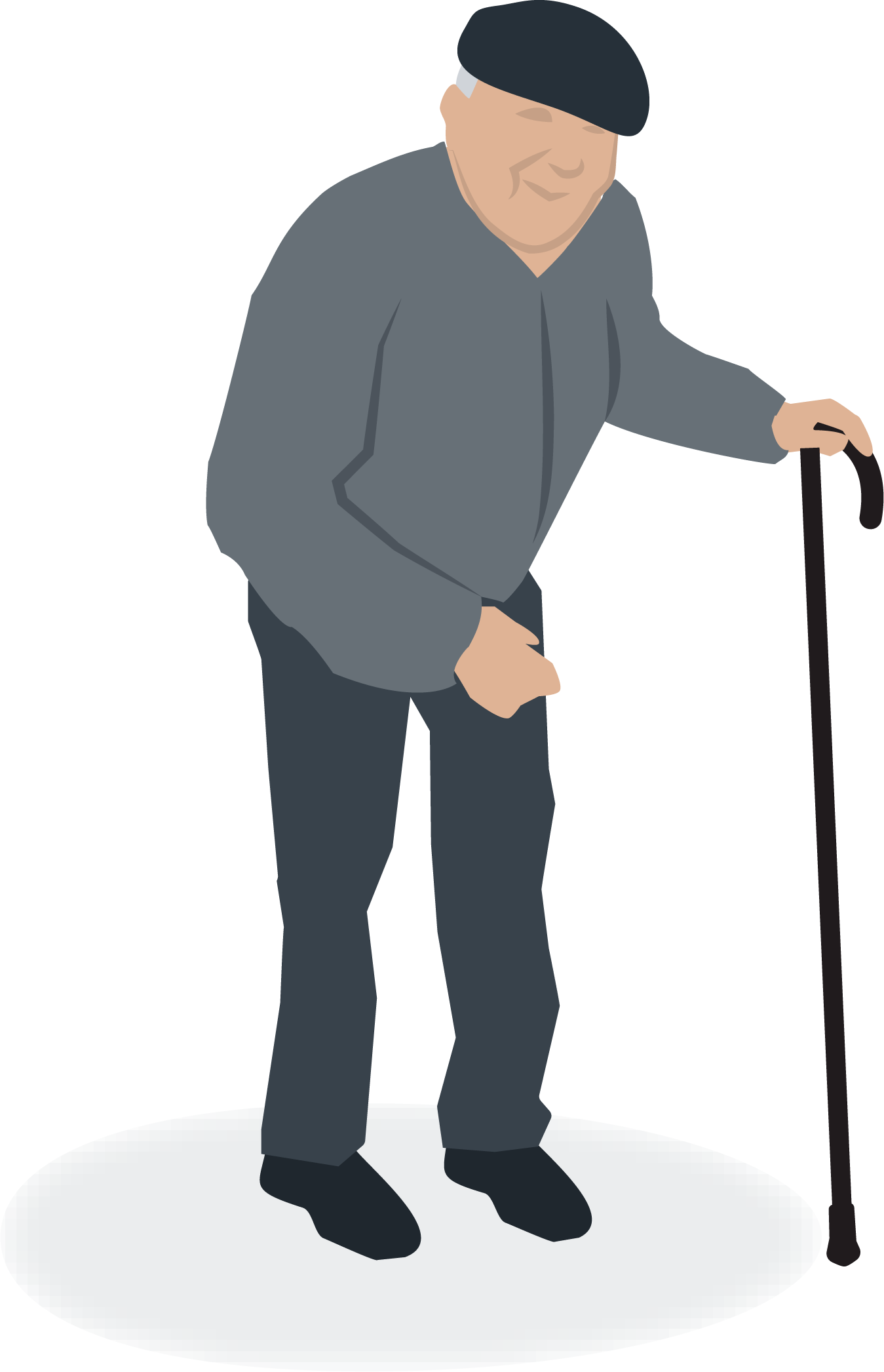 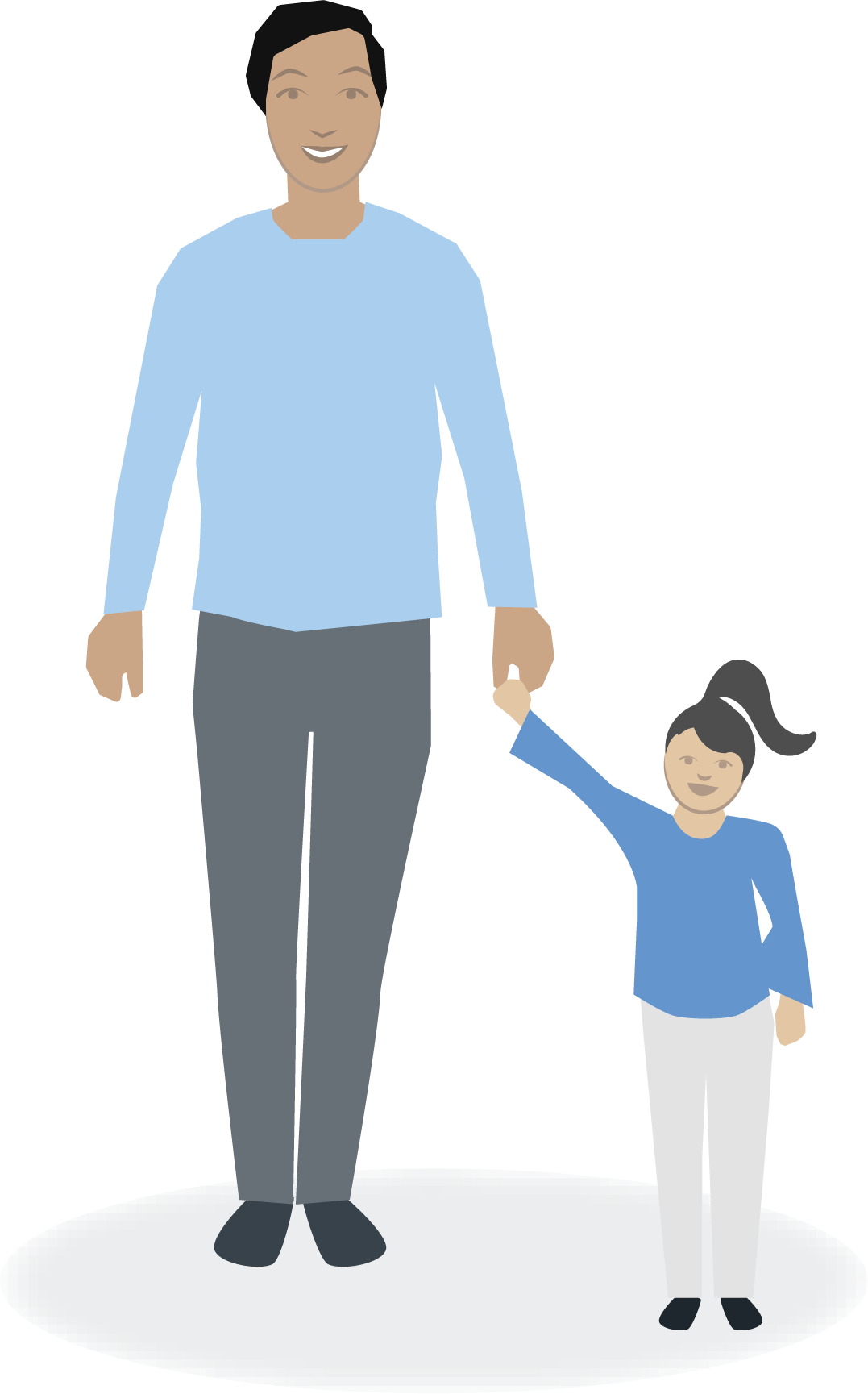 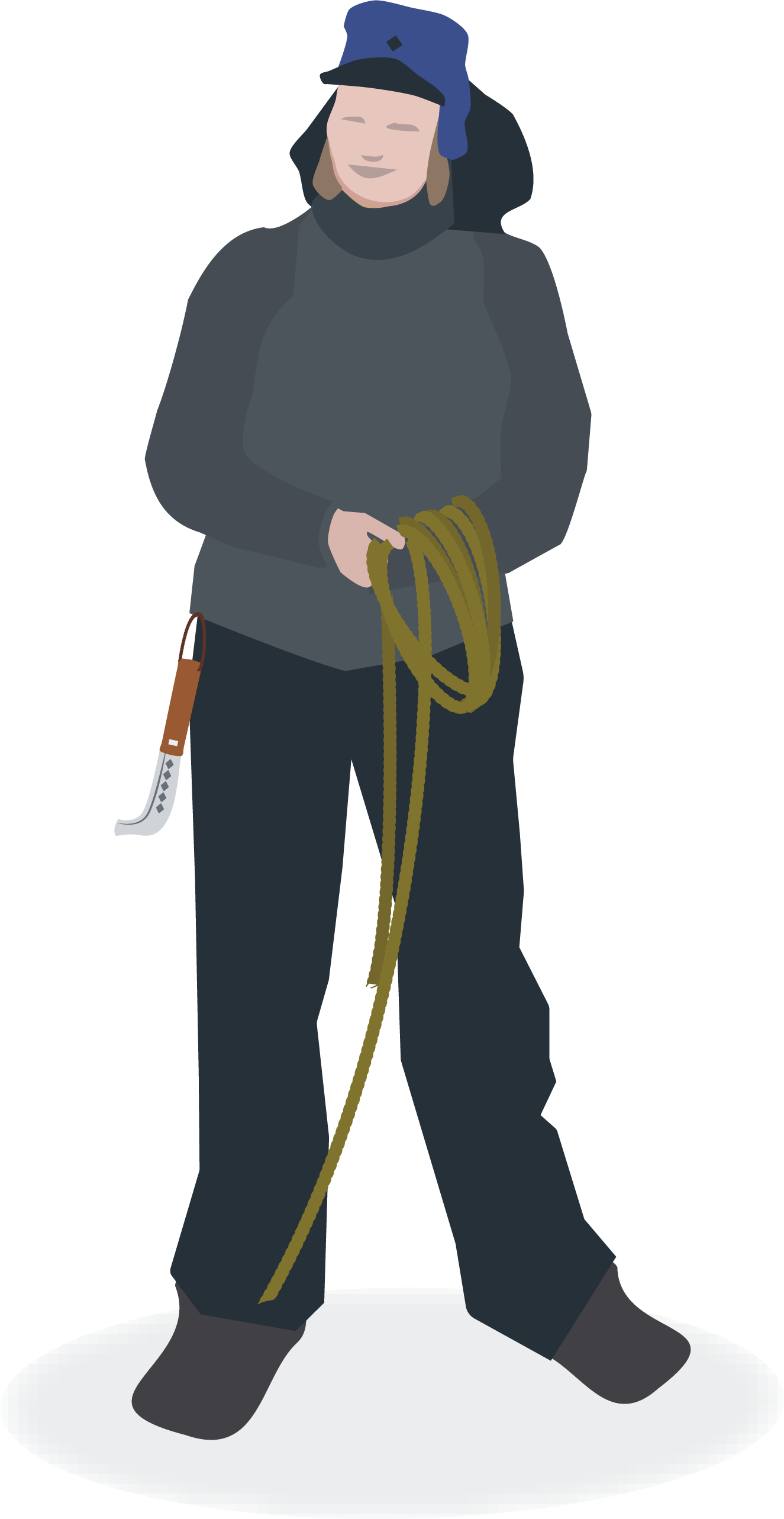 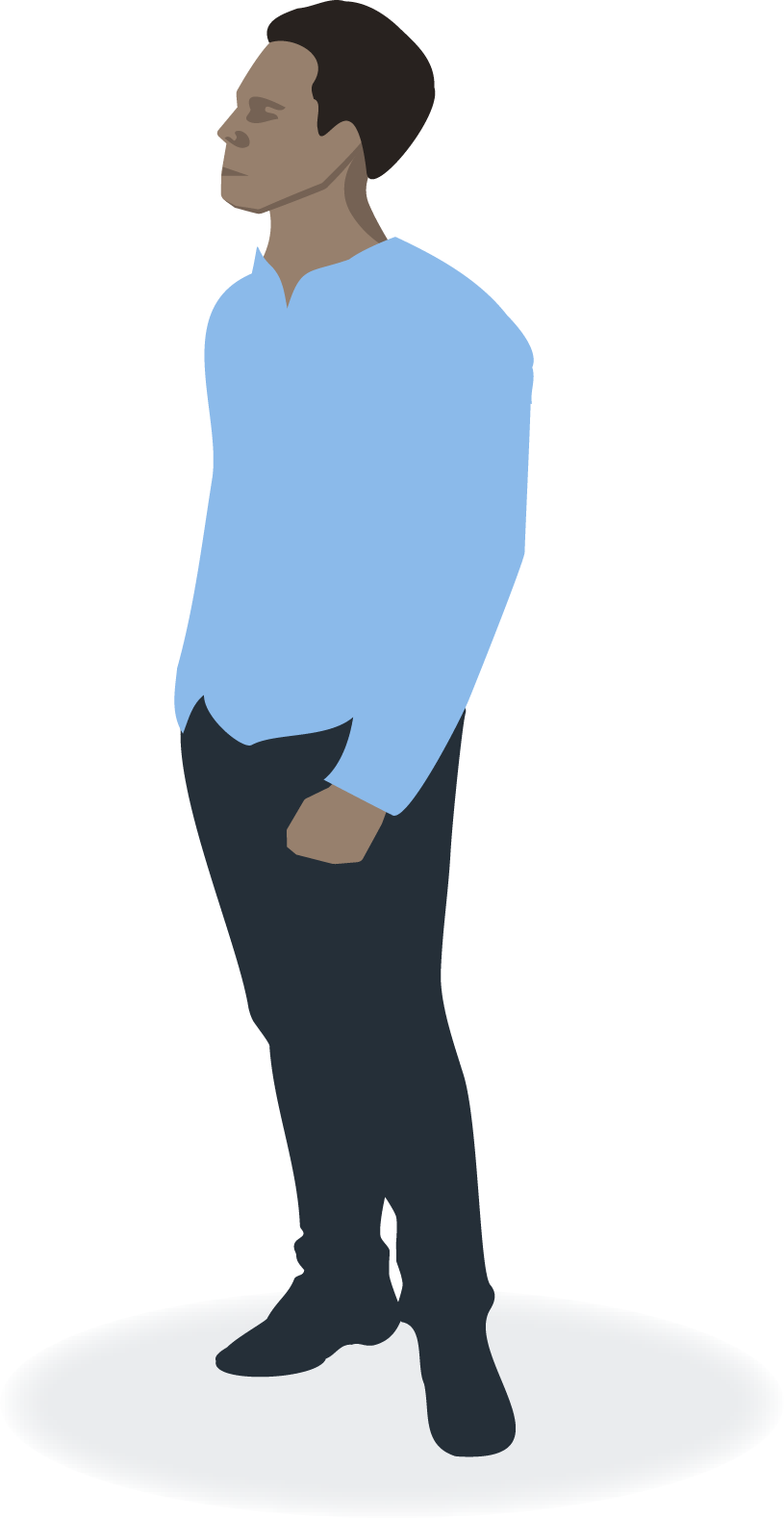 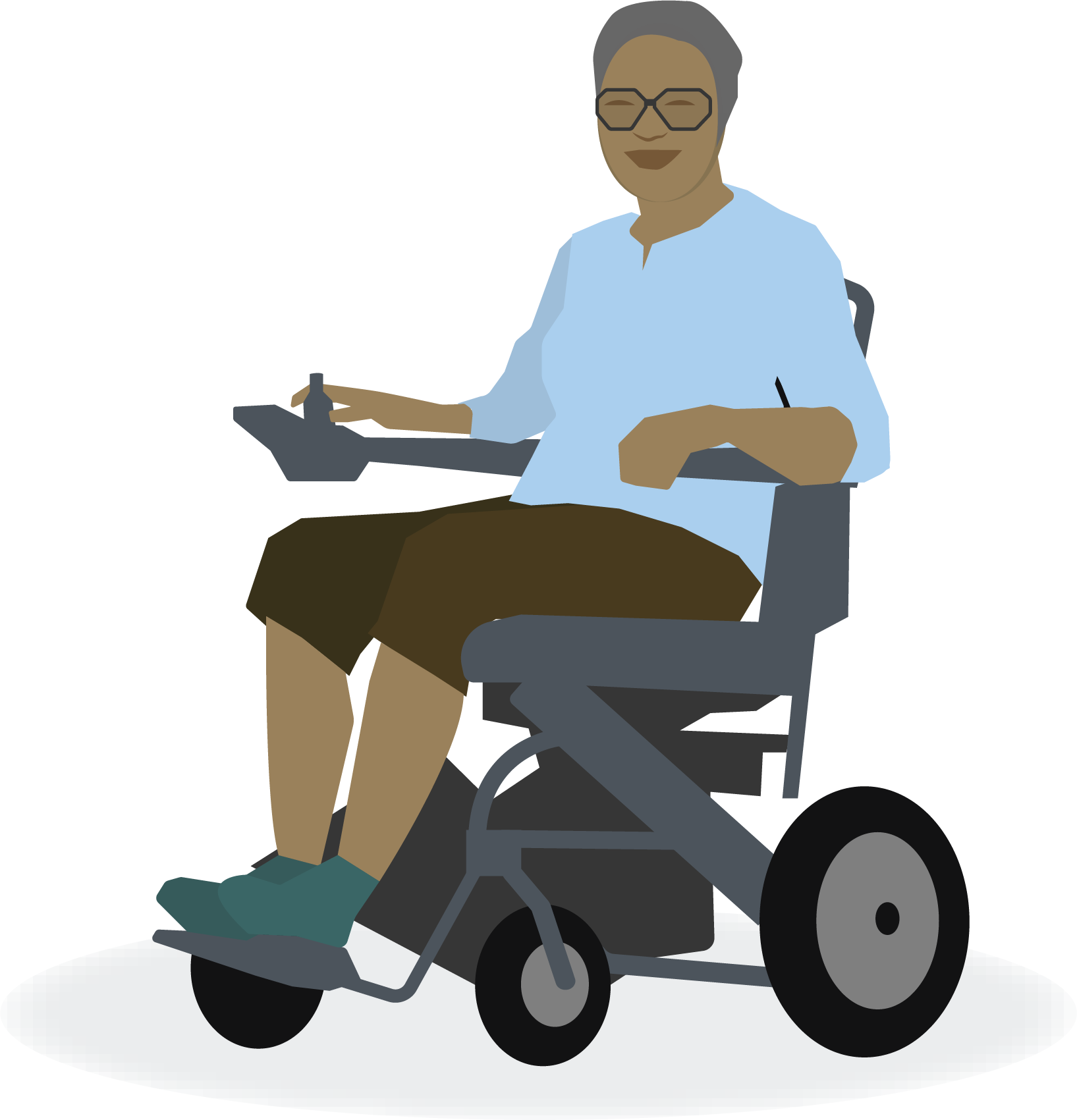 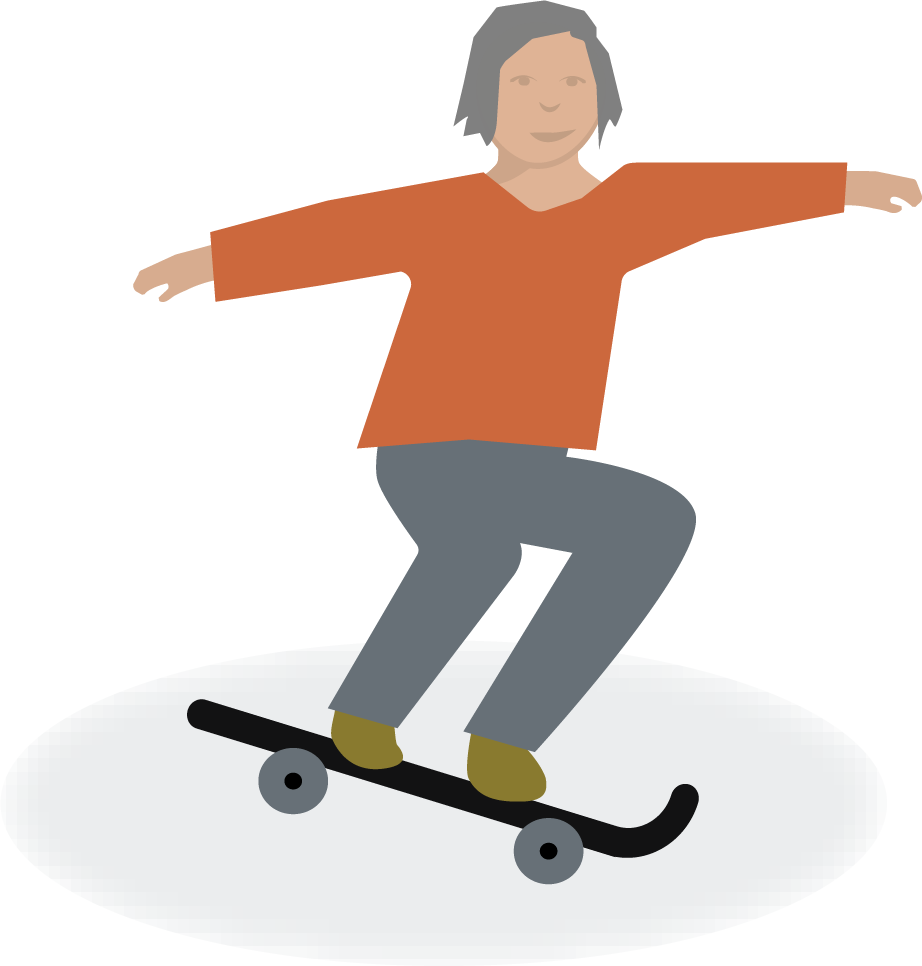 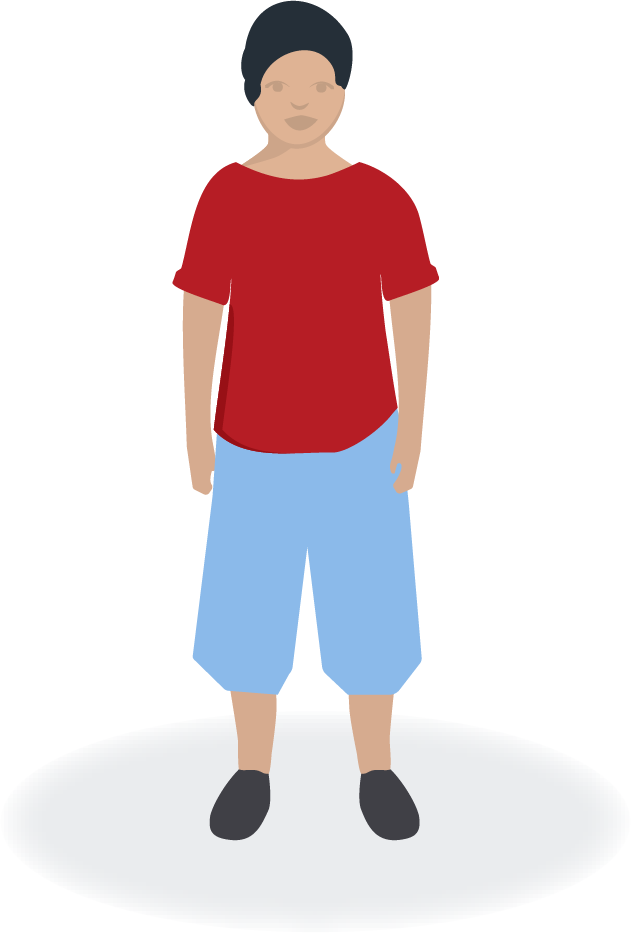 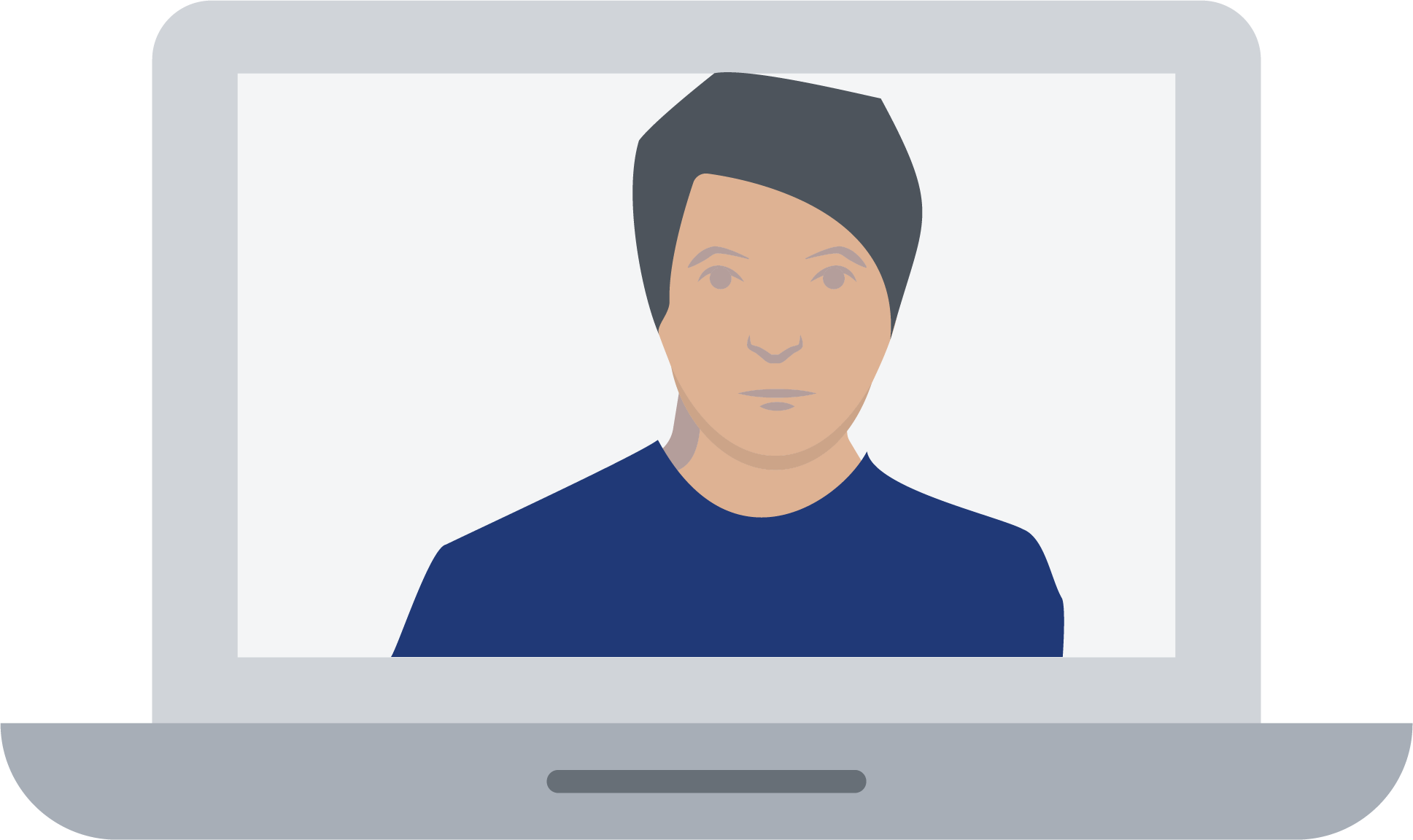 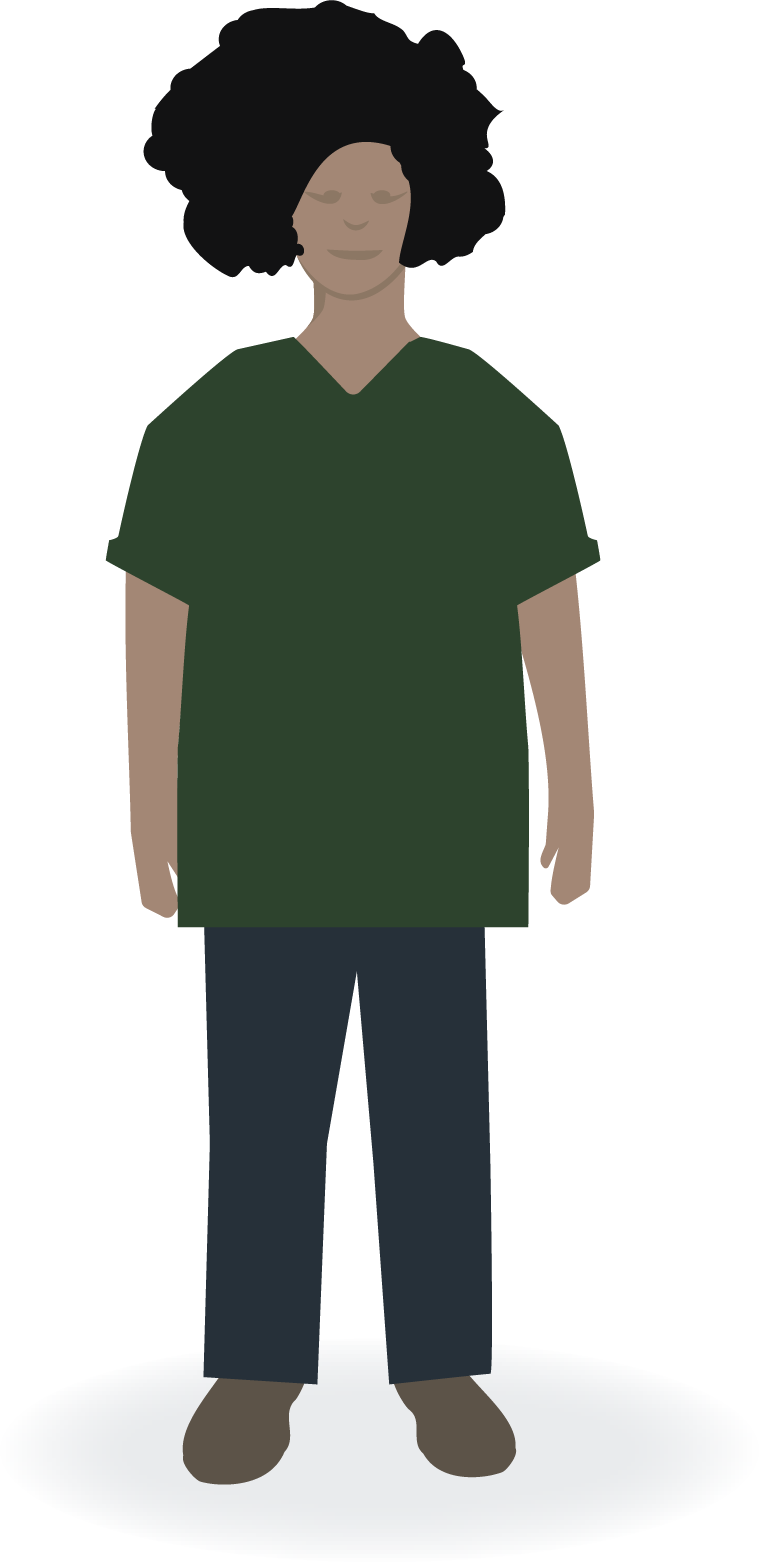 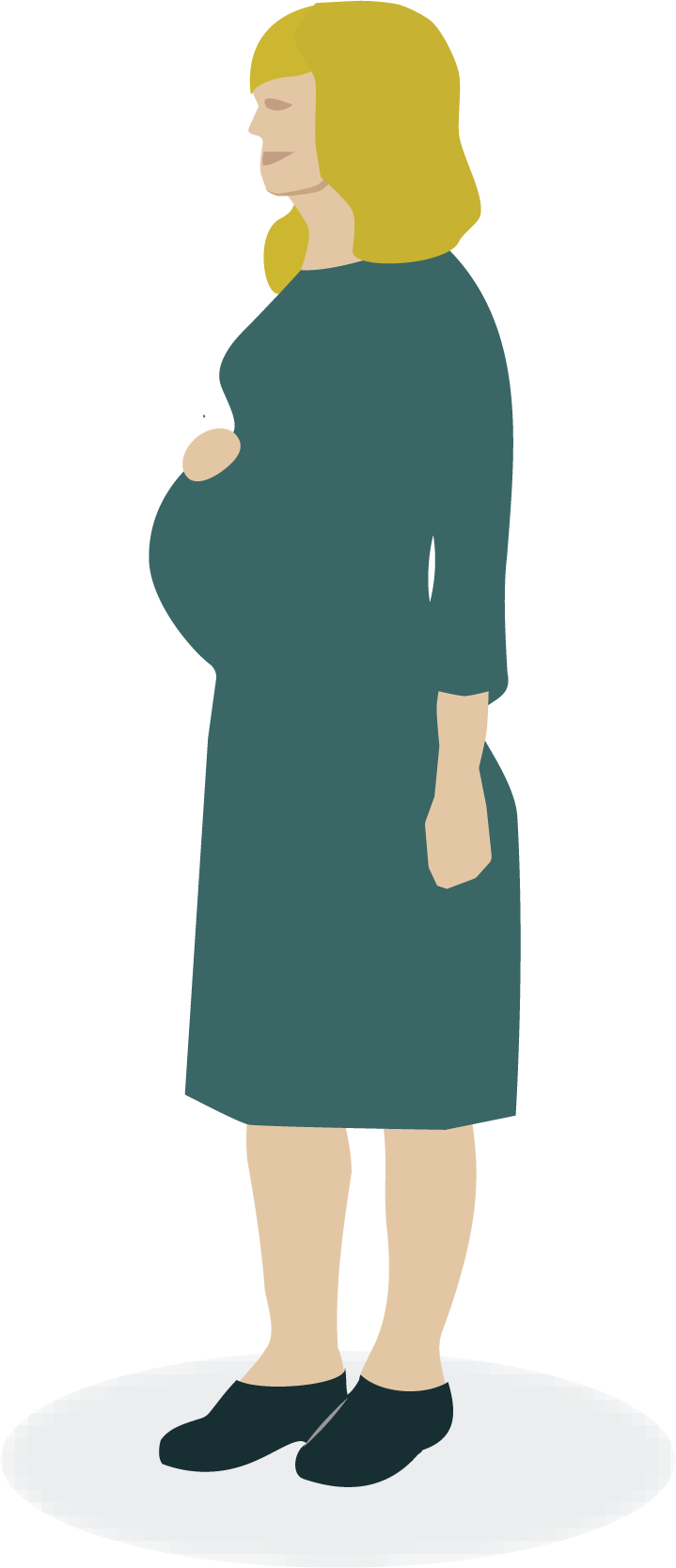 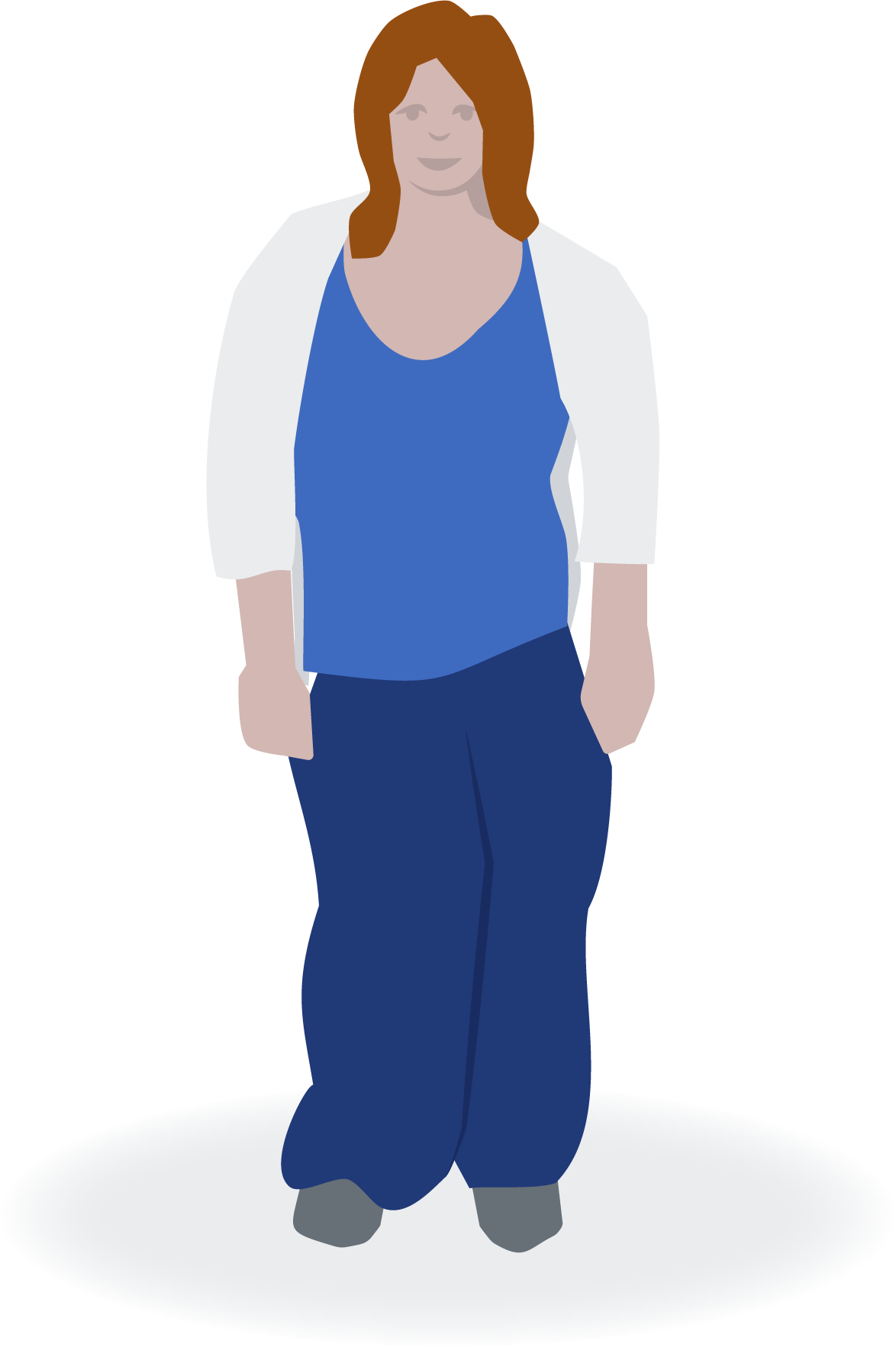 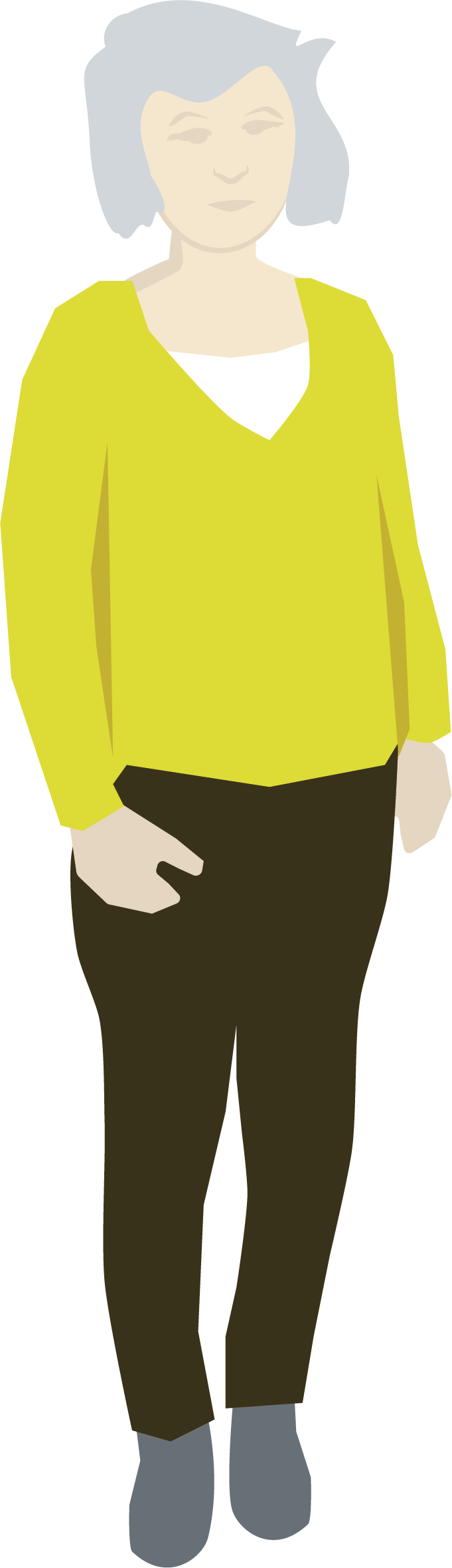 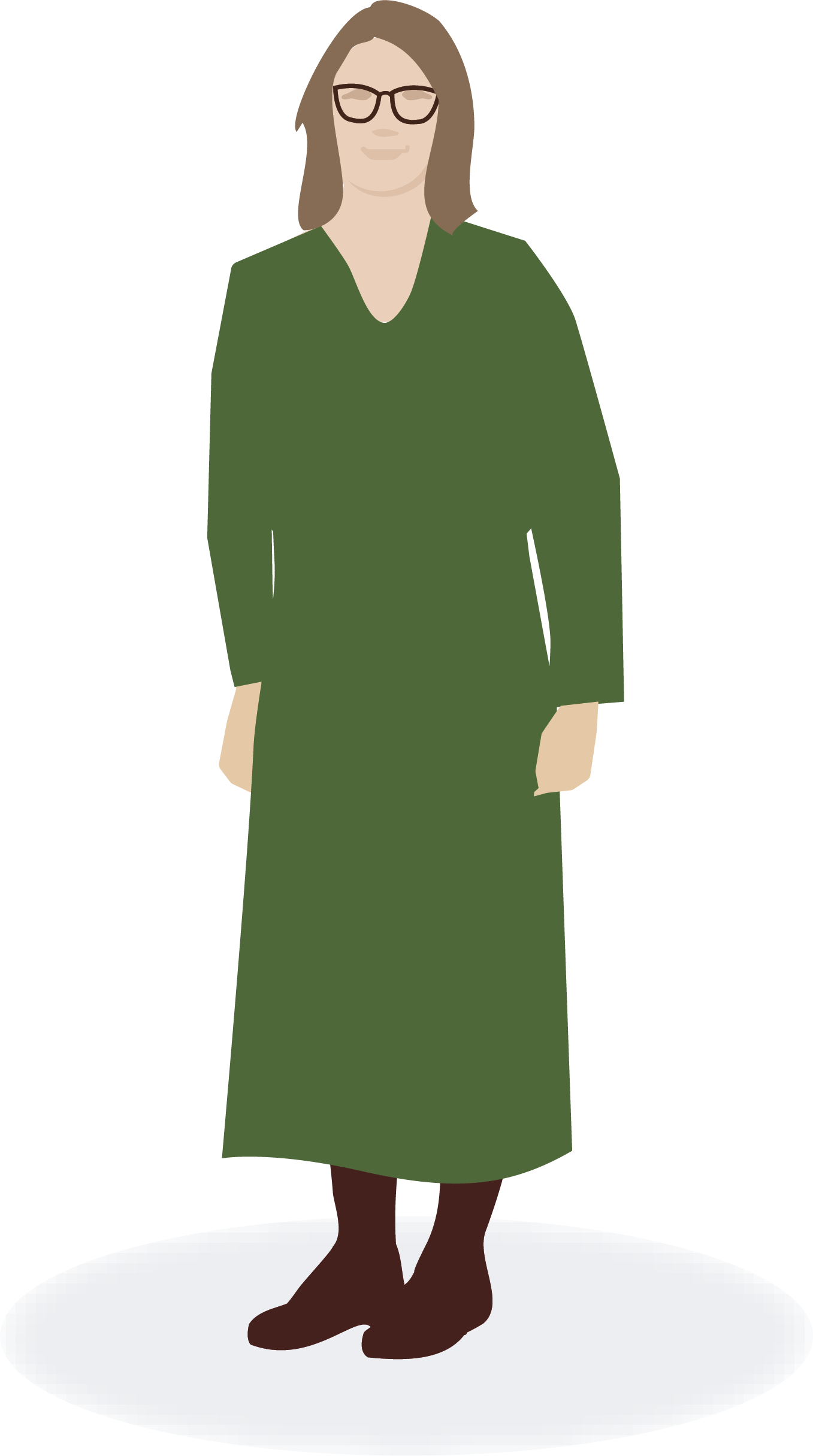 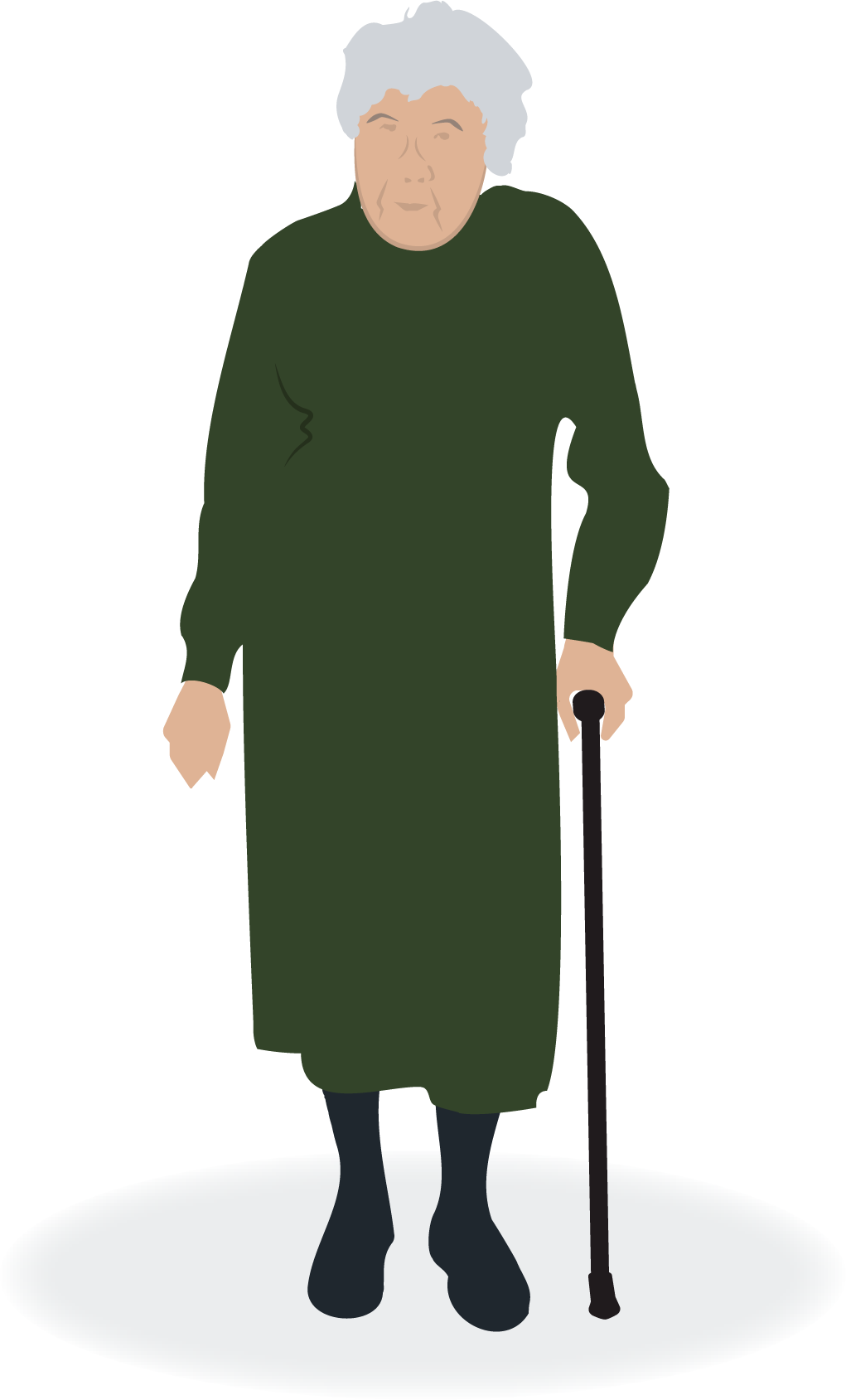 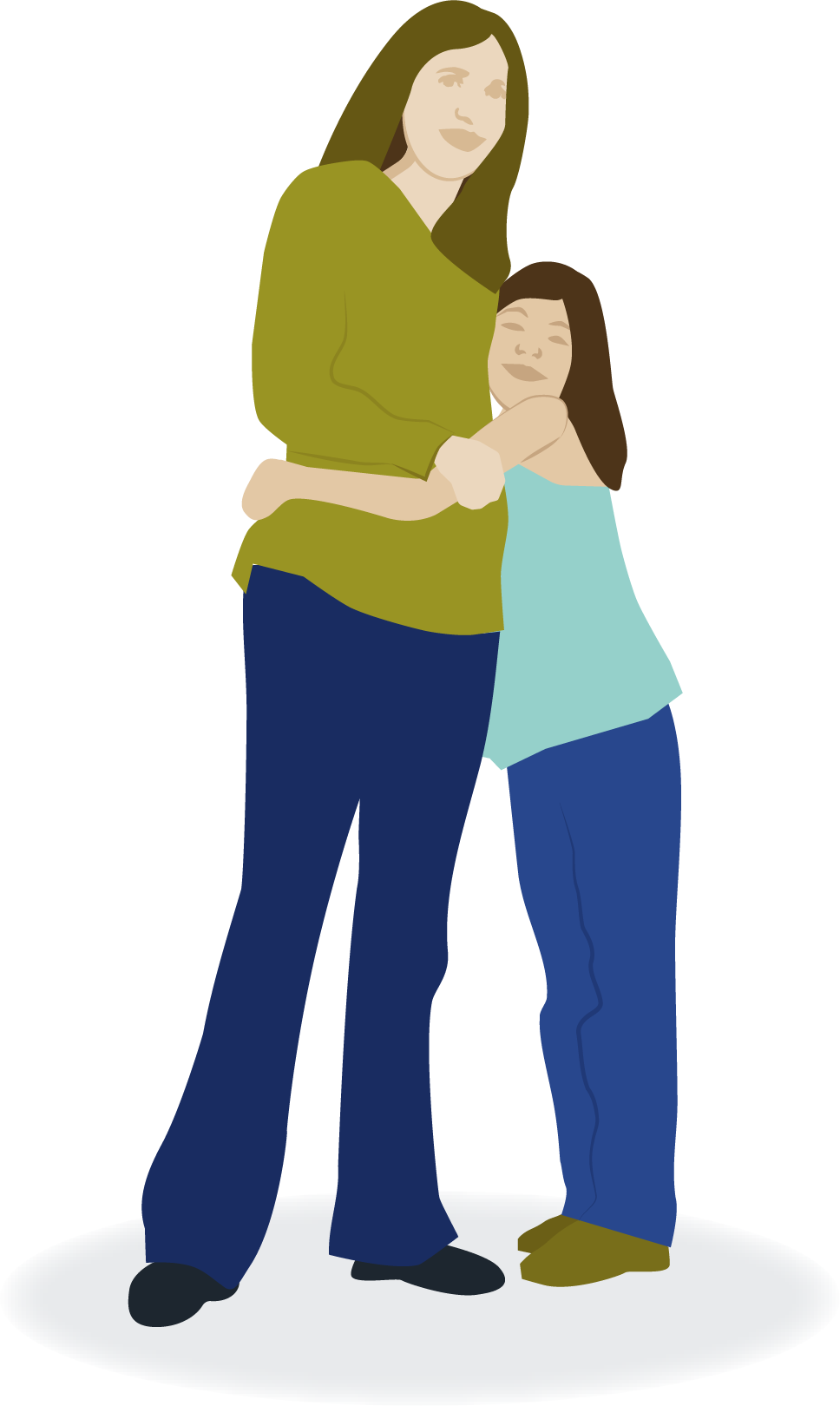 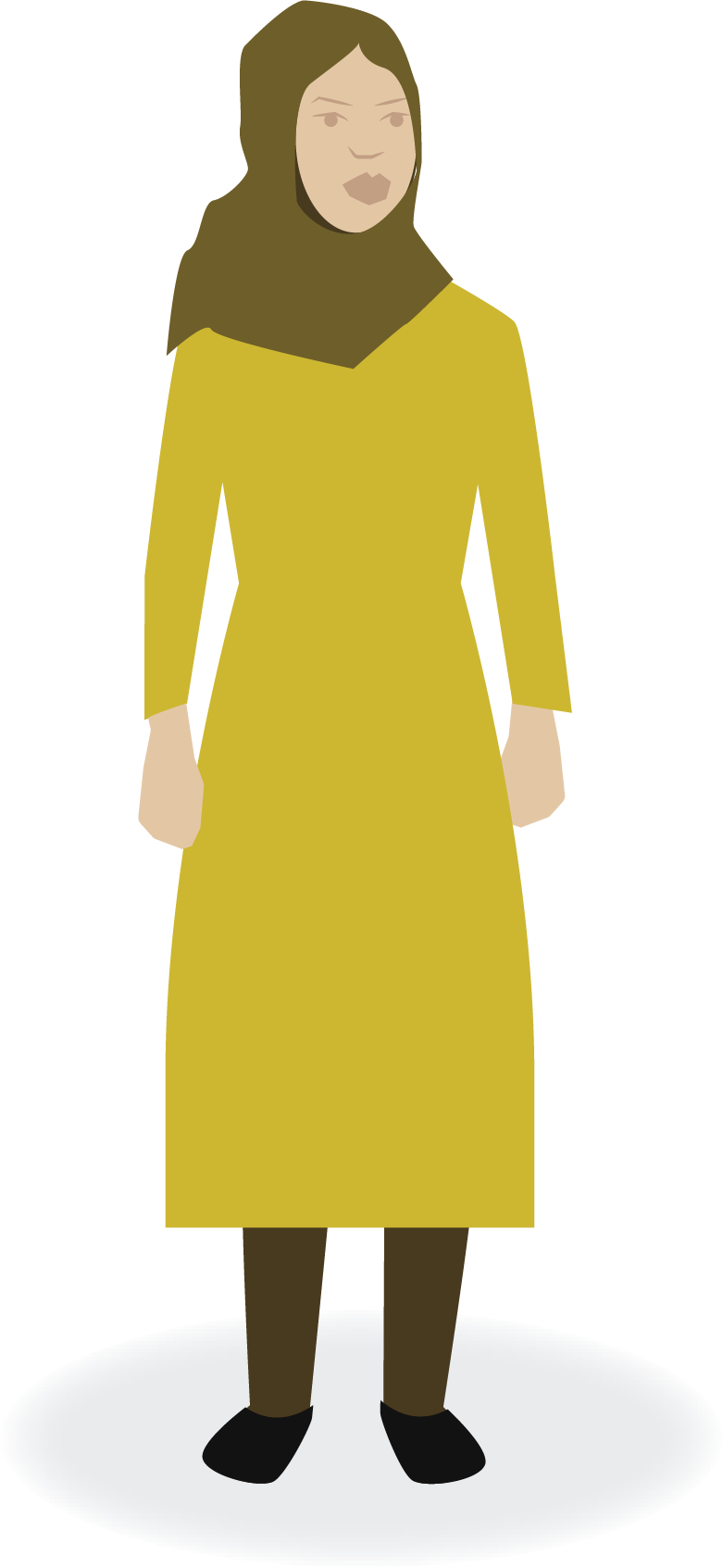 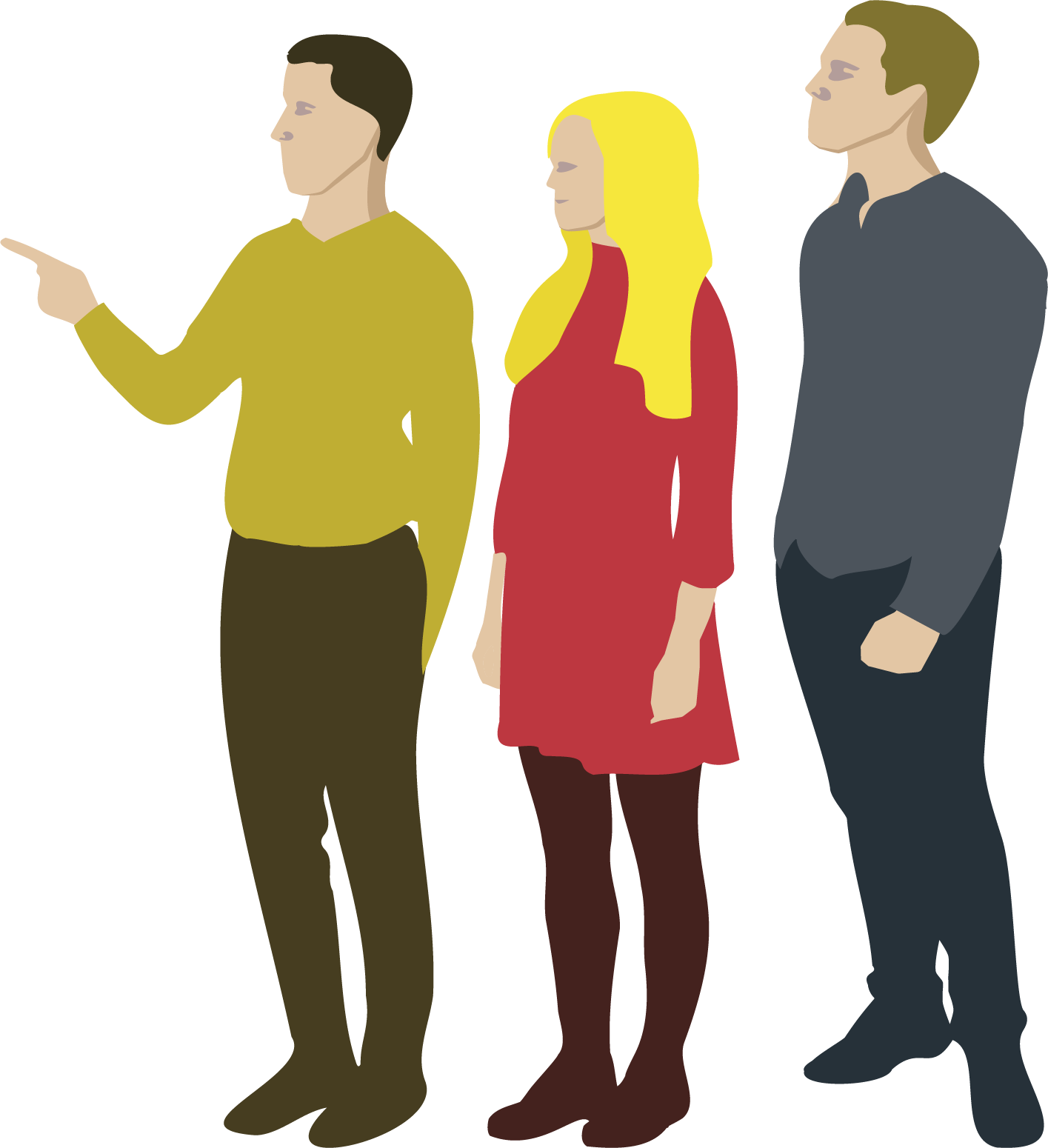 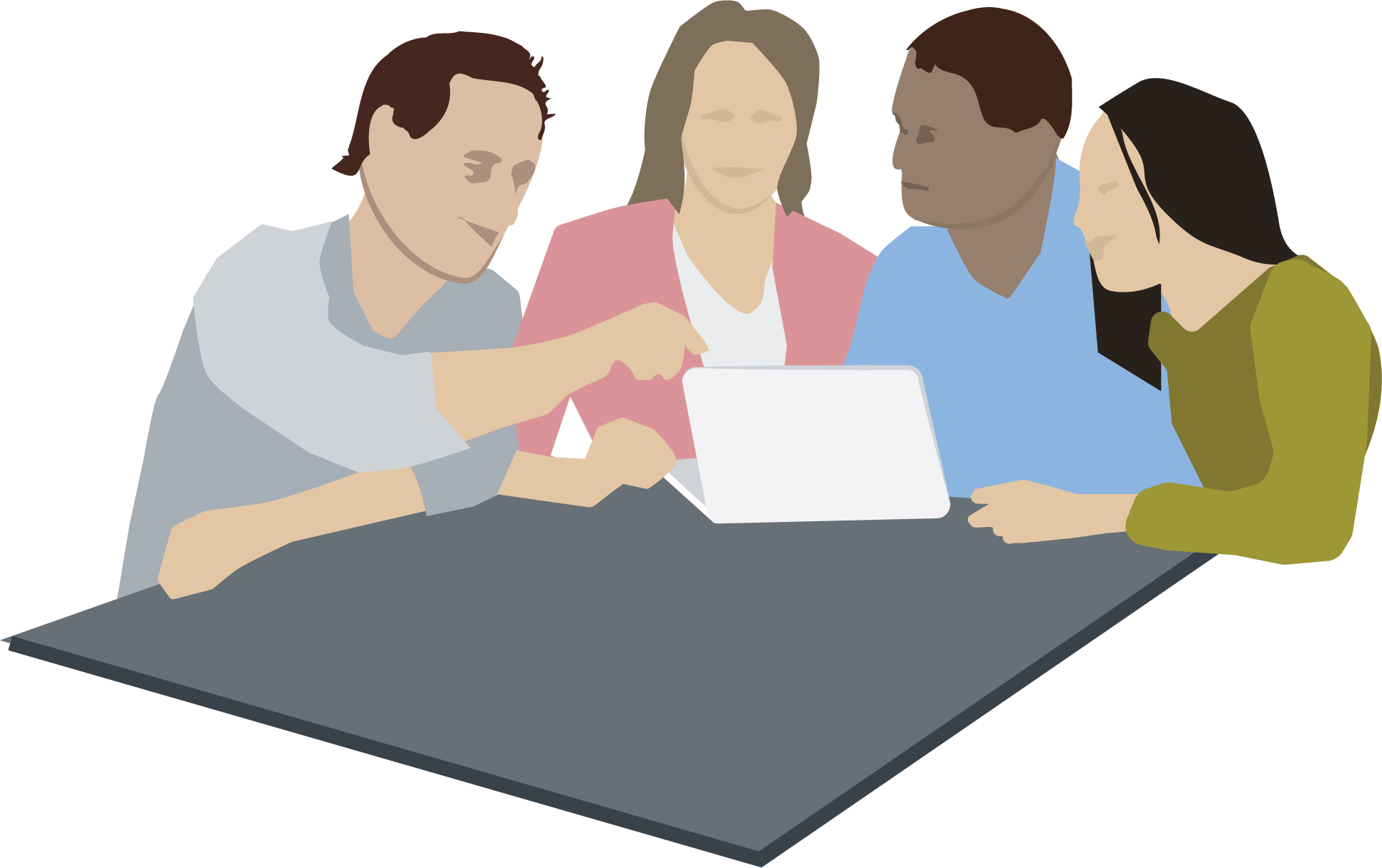 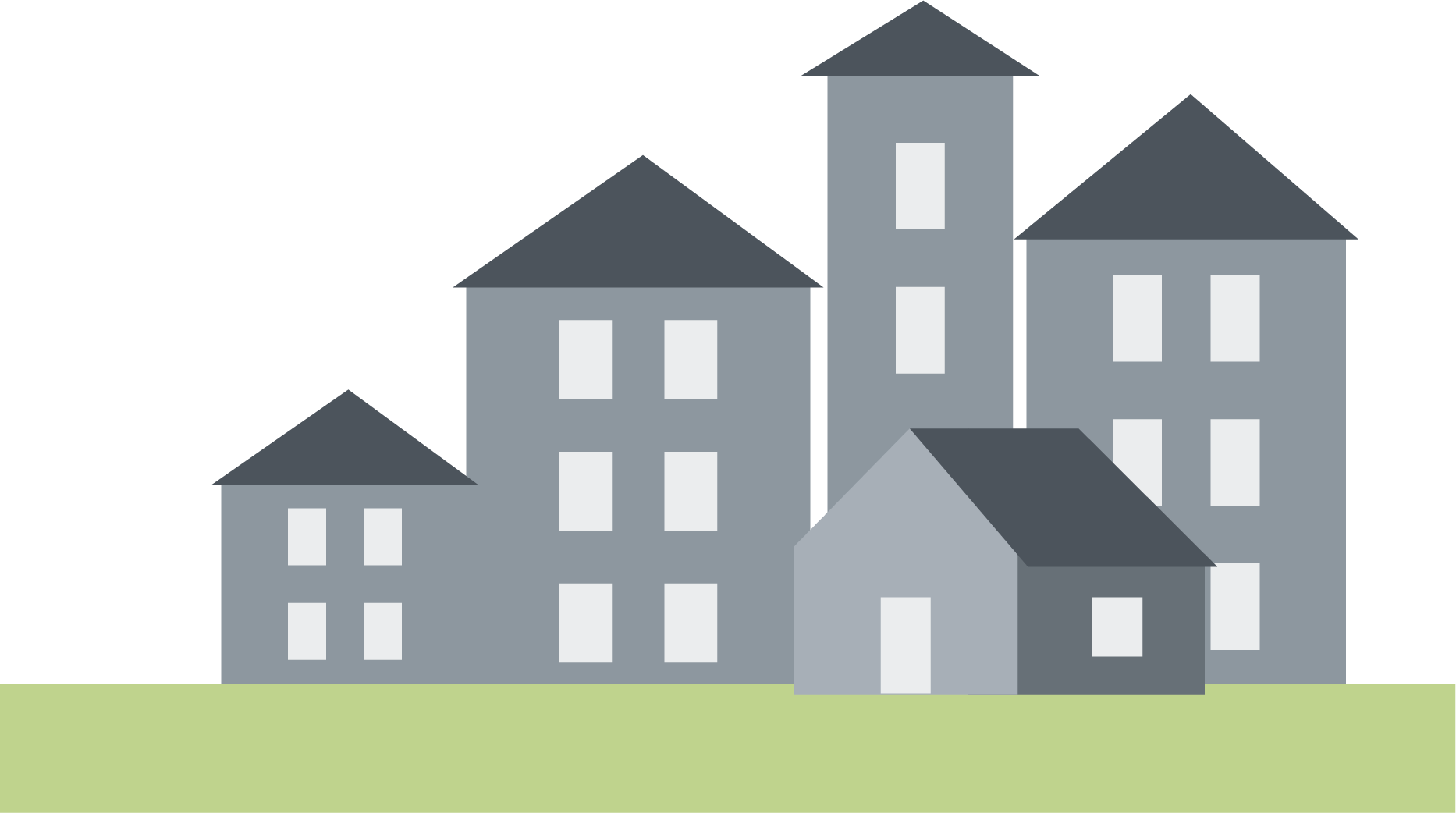 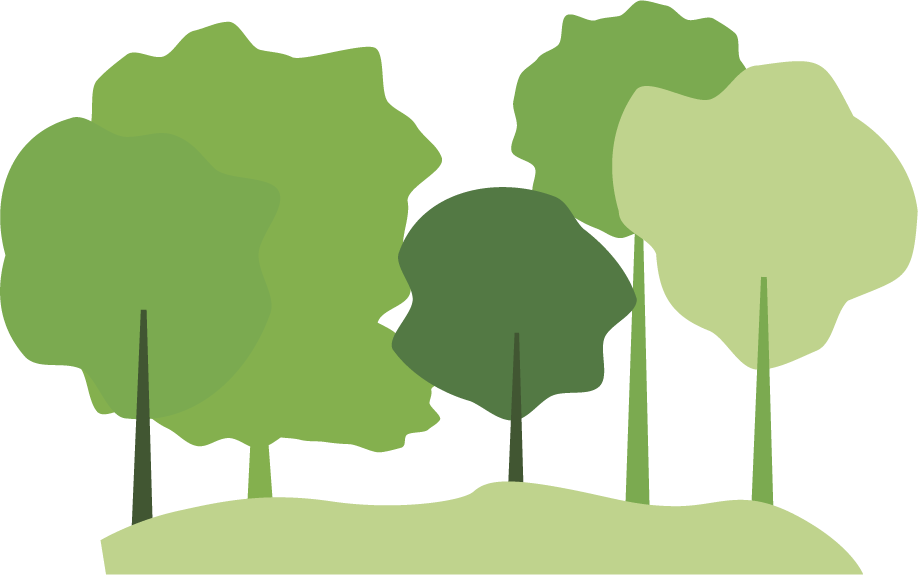 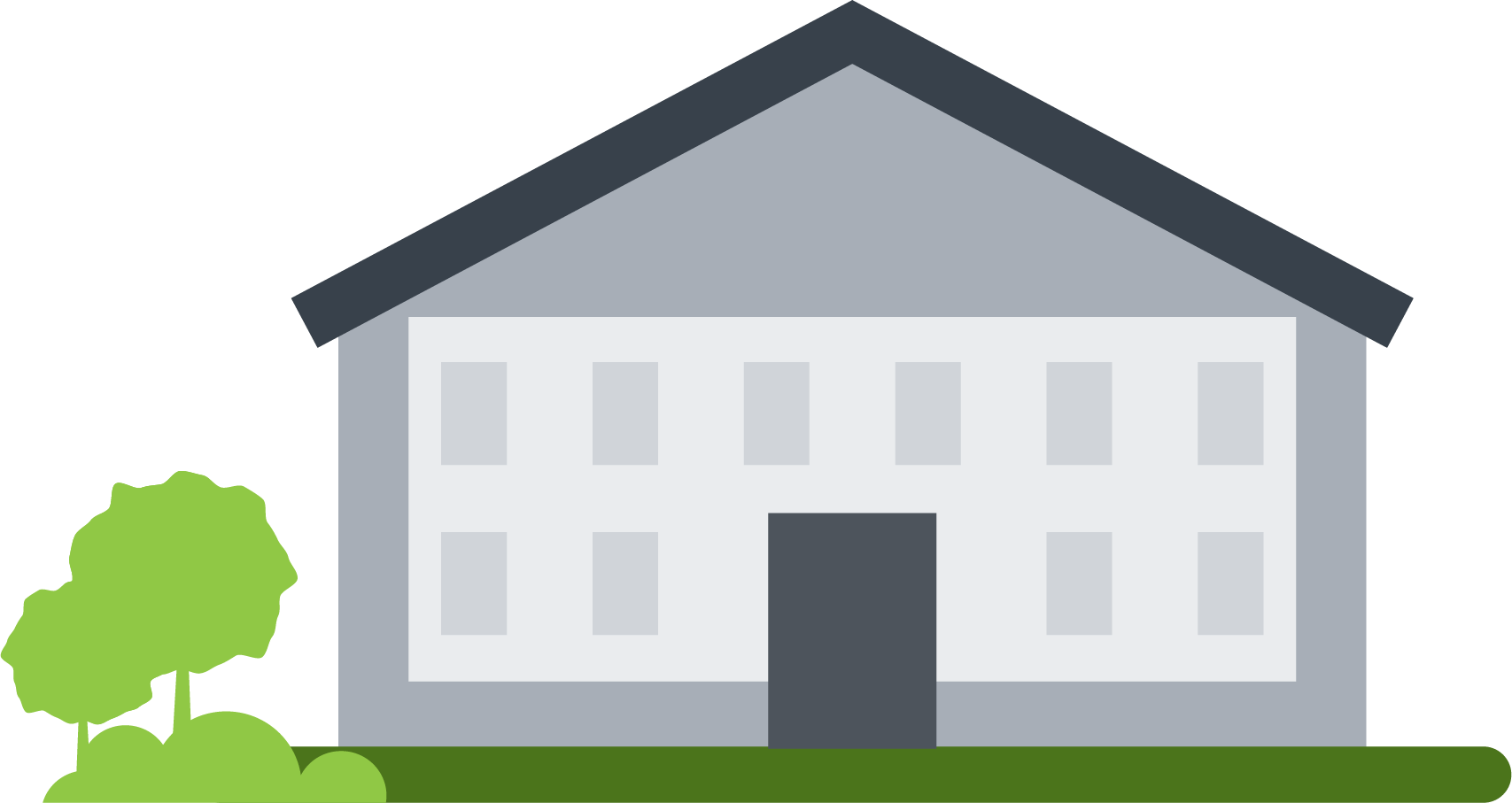 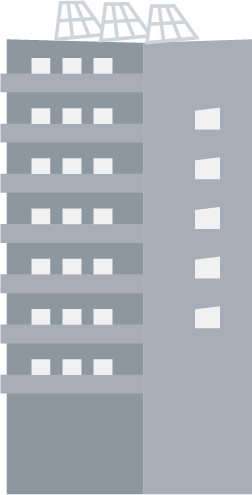 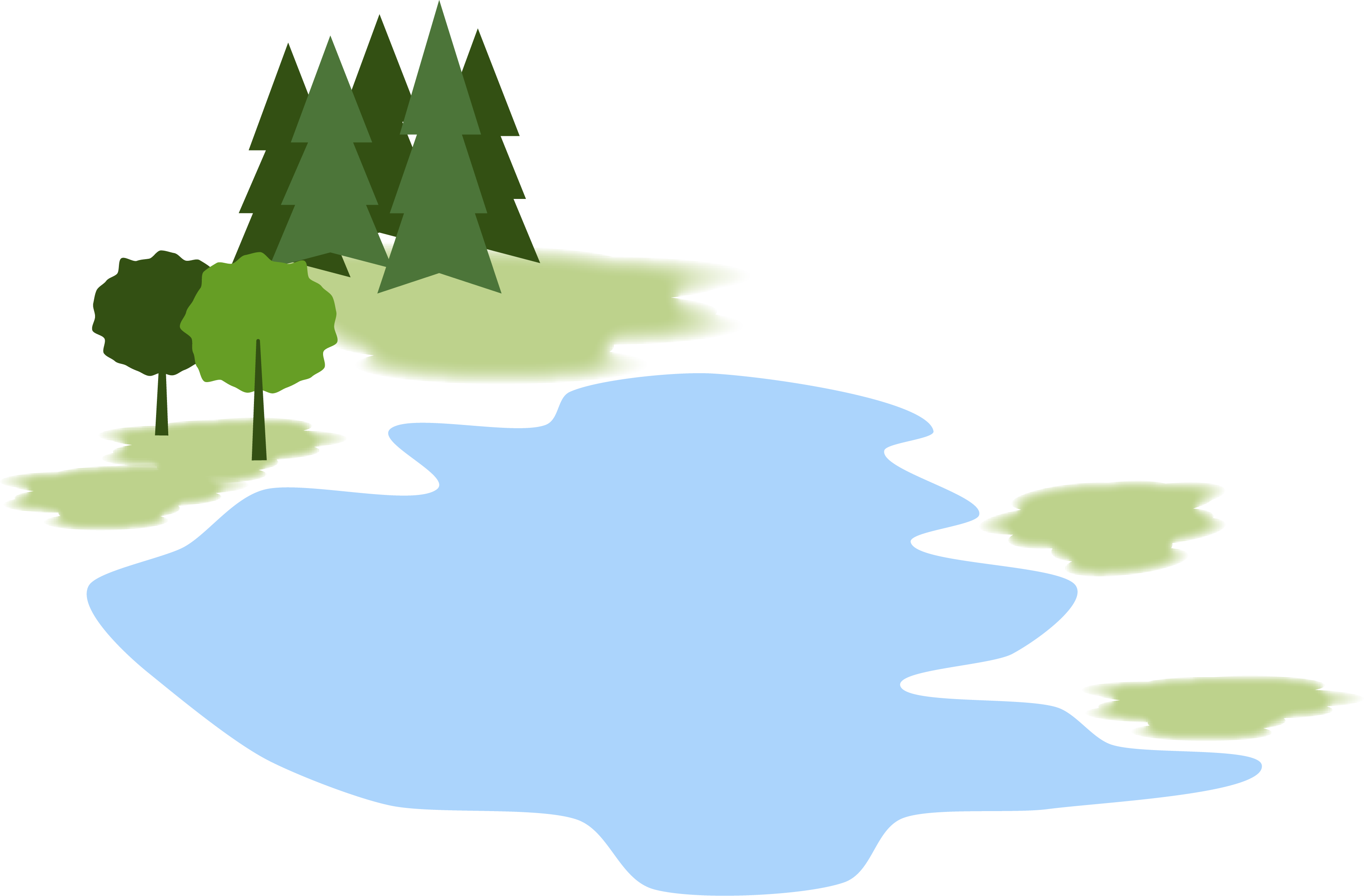 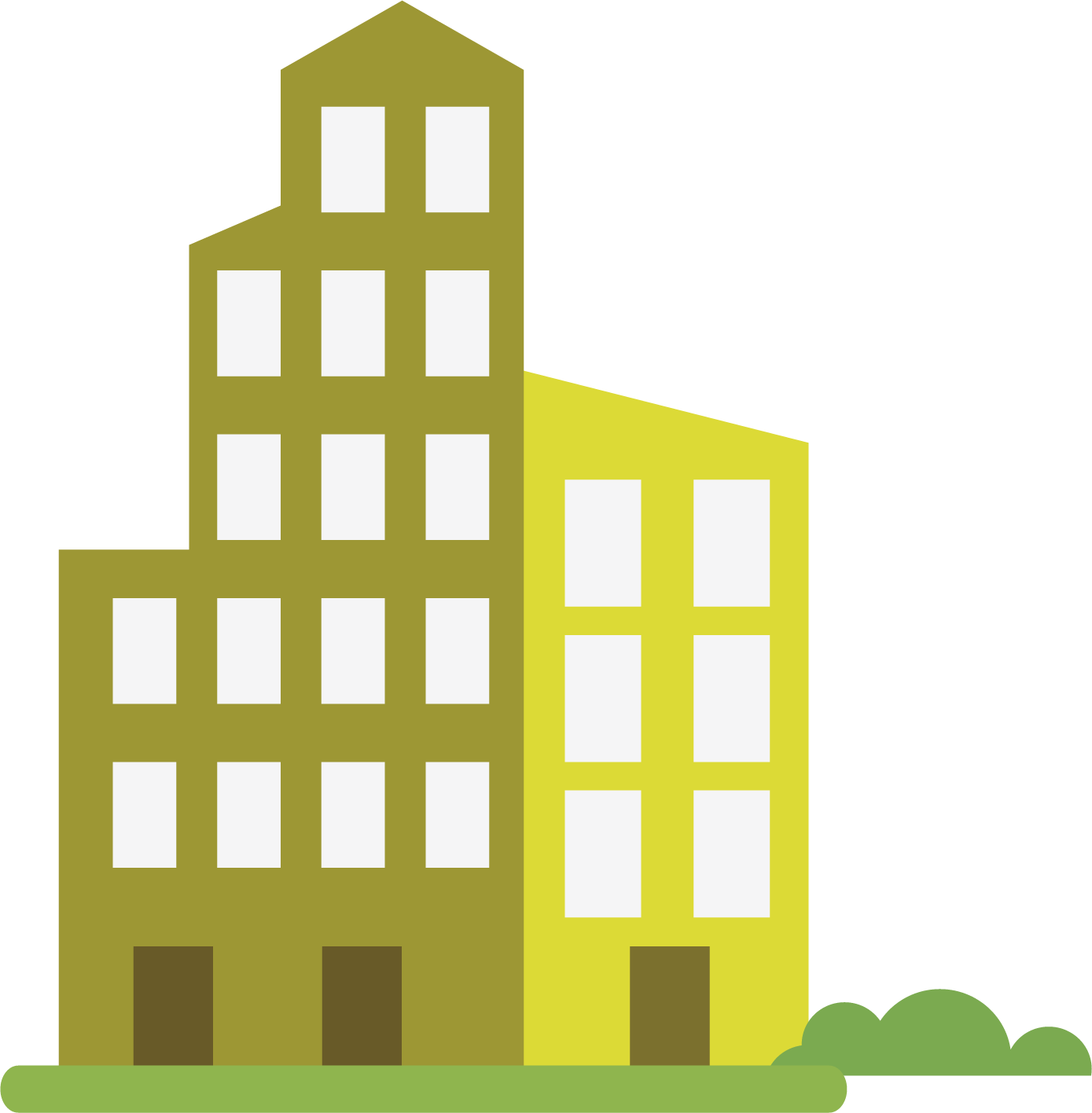 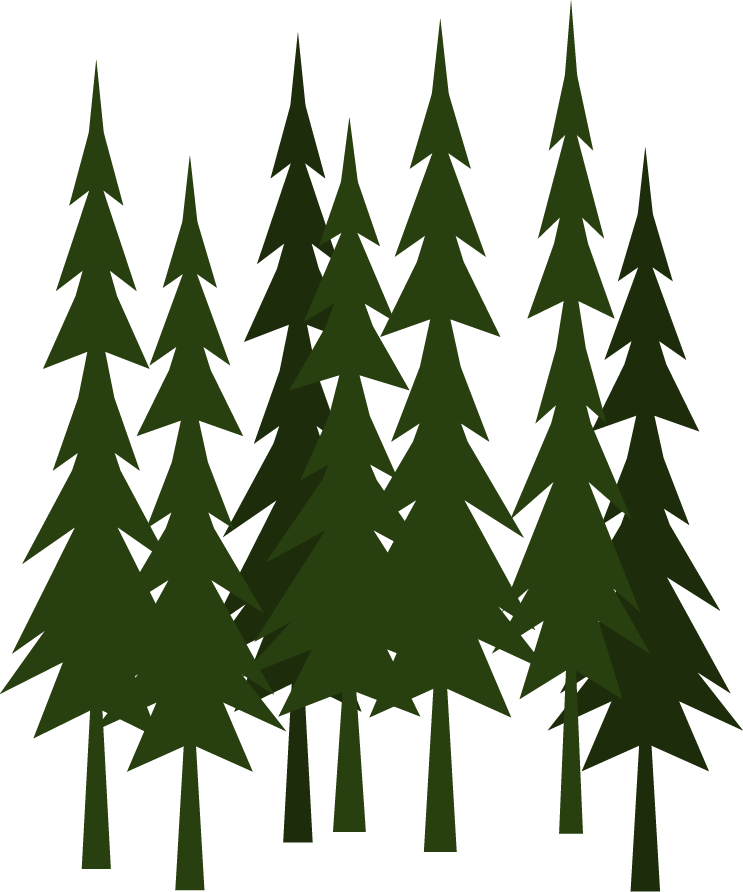 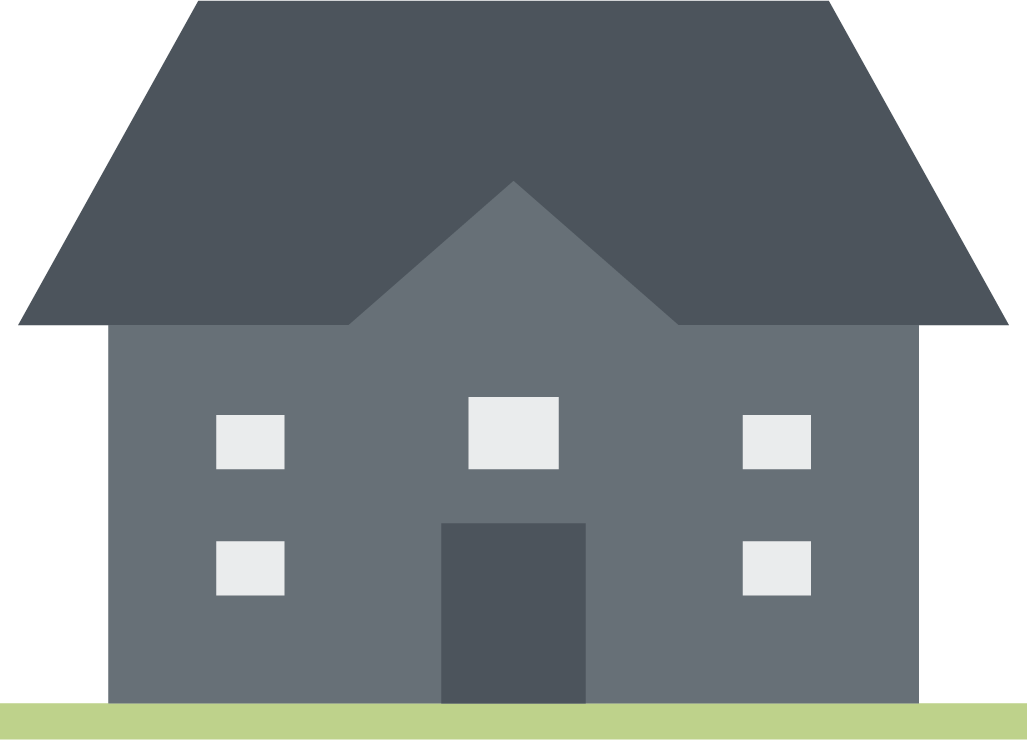 [Speaker Notes: 30 figurer]